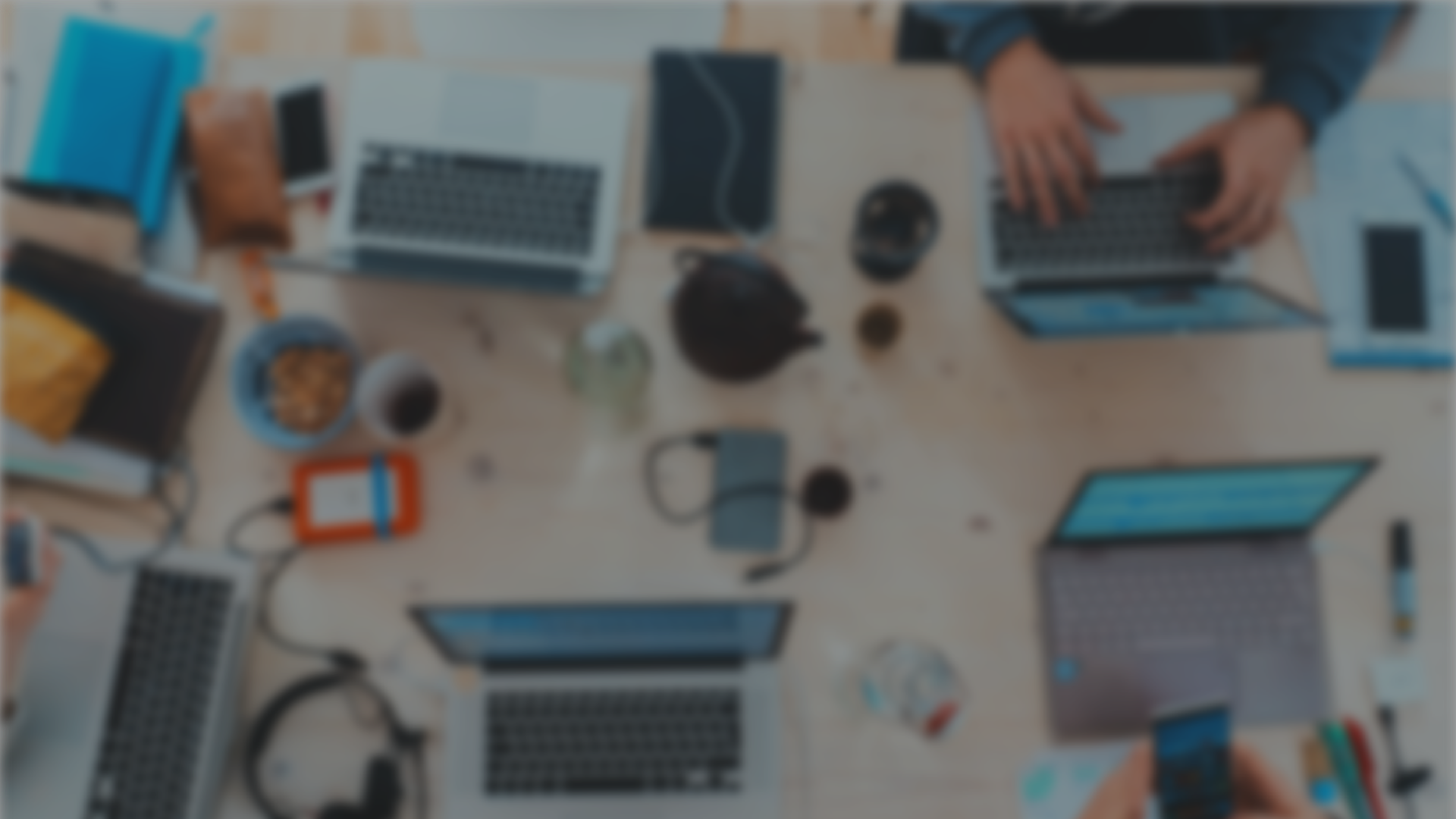 Sprint 18Show and Tell14/02/2024
C Squad
Digital Team
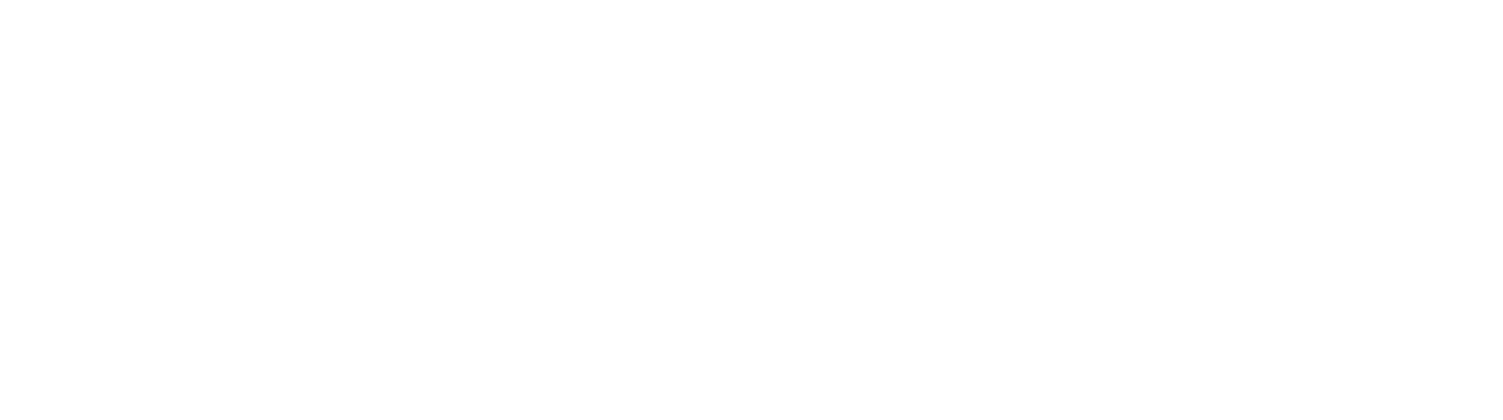 Sprint 18
Discovery

New bins
Miro board
Engage as-is map

Taxi Vehicle Tests
Miro board


Care cost calculator


Direct payments - Service design proposal & approach planning
Miro board
Direct Payments Review 060224 (1) 

Definition of ready for discovery
Miro board

Registrars scoping meeting
Miro board


Data analysis challenge
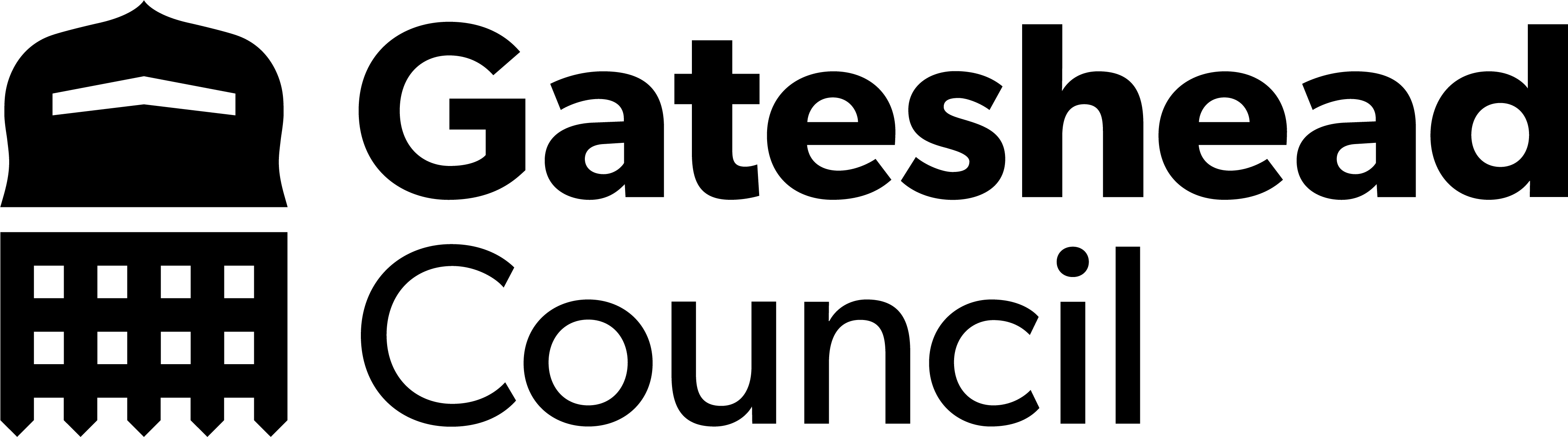 Sprint 18
Design
Library bookings on Customer Contact – Updates to icons and design consistency
Safeguarding in Gateshead website – Change site design and theme
Design checks with some amends on forms
Working on the Digital services work program content with Claire
Google Data Studio - Create a dashboard for housing
Create report to track UTM links in QR code links
Show Saidat and Tracy how to create dashboards
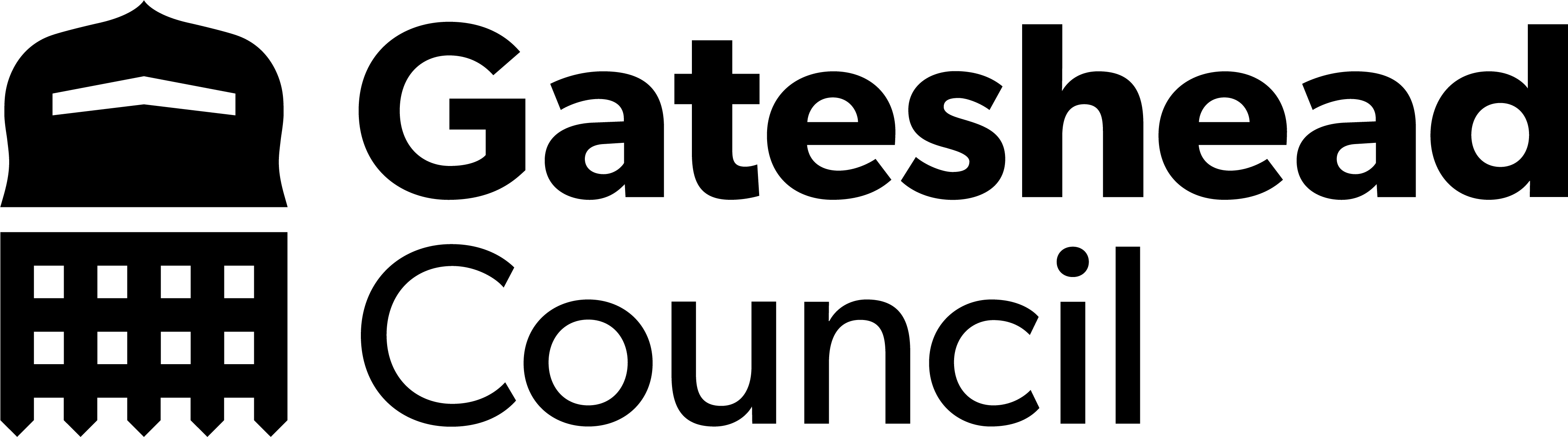 Library bookings on Customer Contact – Updates to icons and design consistency
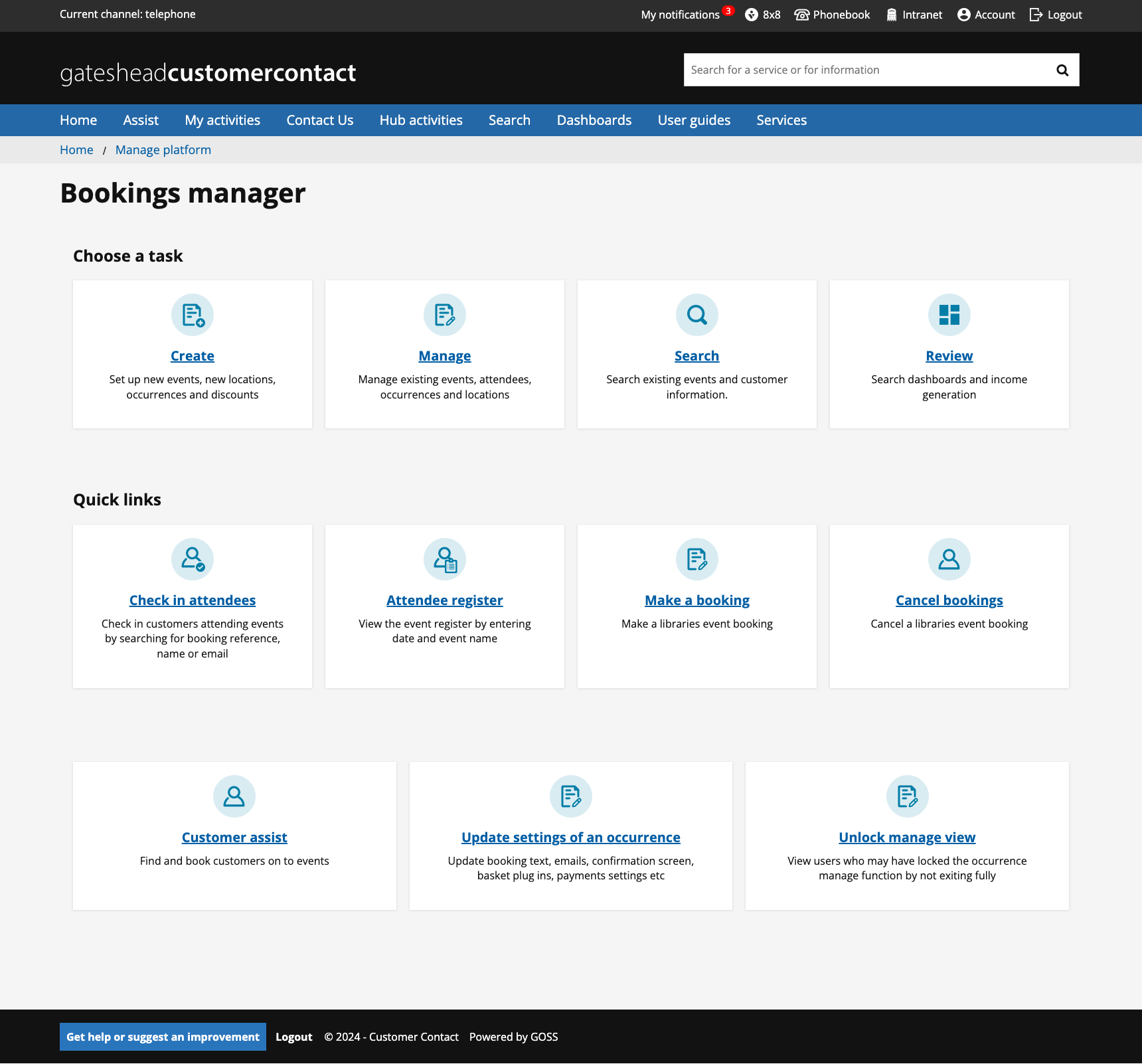 Updated icon colours
Changed icons to be a more consistent theme
https://customercontact.gateshead.gov.uk/article/15923/Bookings-manager
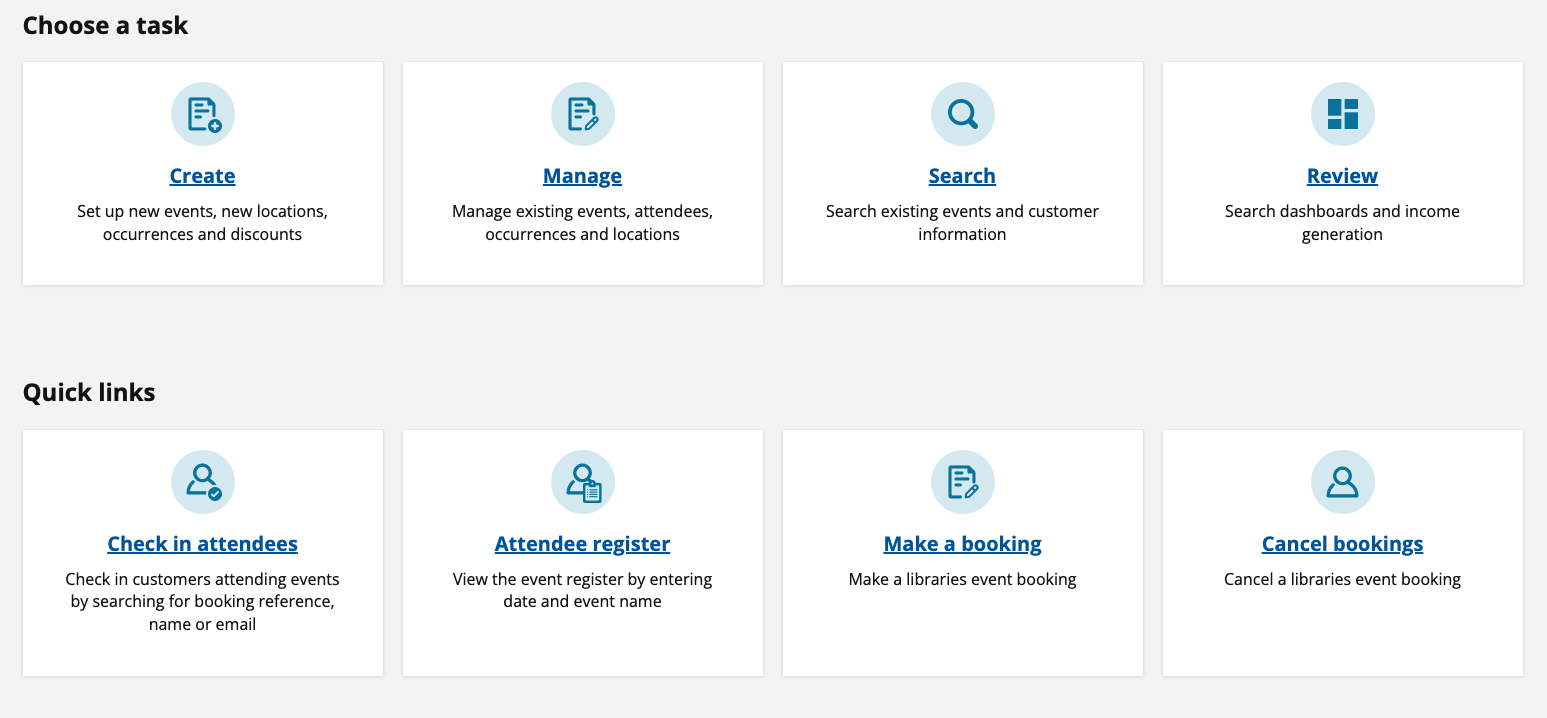 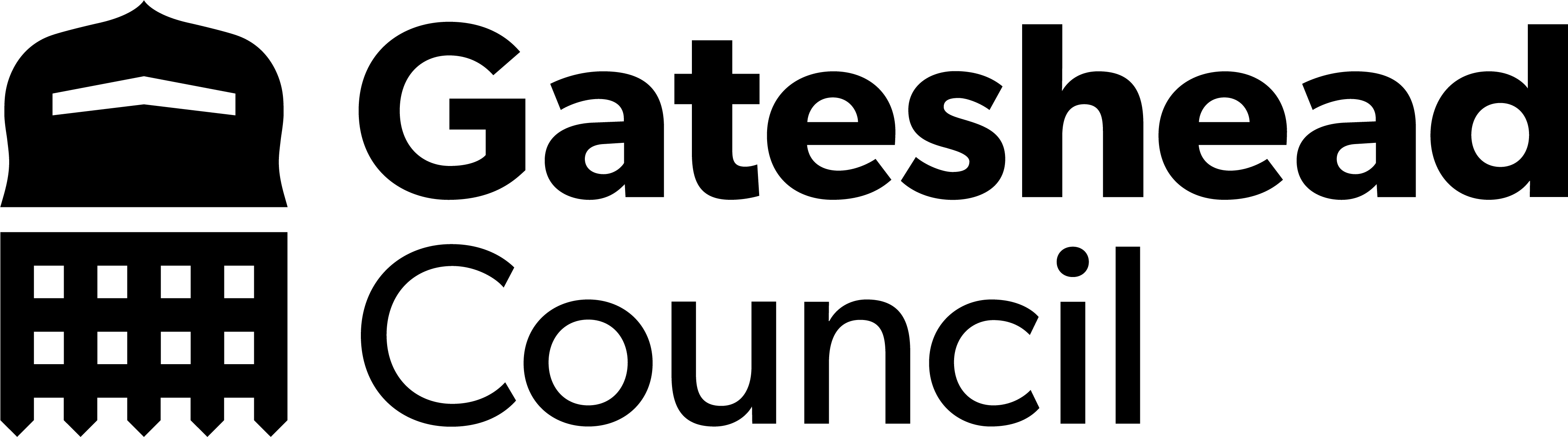 Safeguarding in Gateshead website – Change site design and theme
Created a site design in Figma from Emma's wireframe
Created a site skin based on the Dynamic theme
Figma file https://www.figma.com/file/hStlMNCx1eDgxXde0Fr8xt/Safeguarding?type=design&node-id=0%3A1&mode=design&t=UQEaYxxm5wy47BmK-1 
Dev site https://safeguarding.ghc2-dev.gosshosted.com/
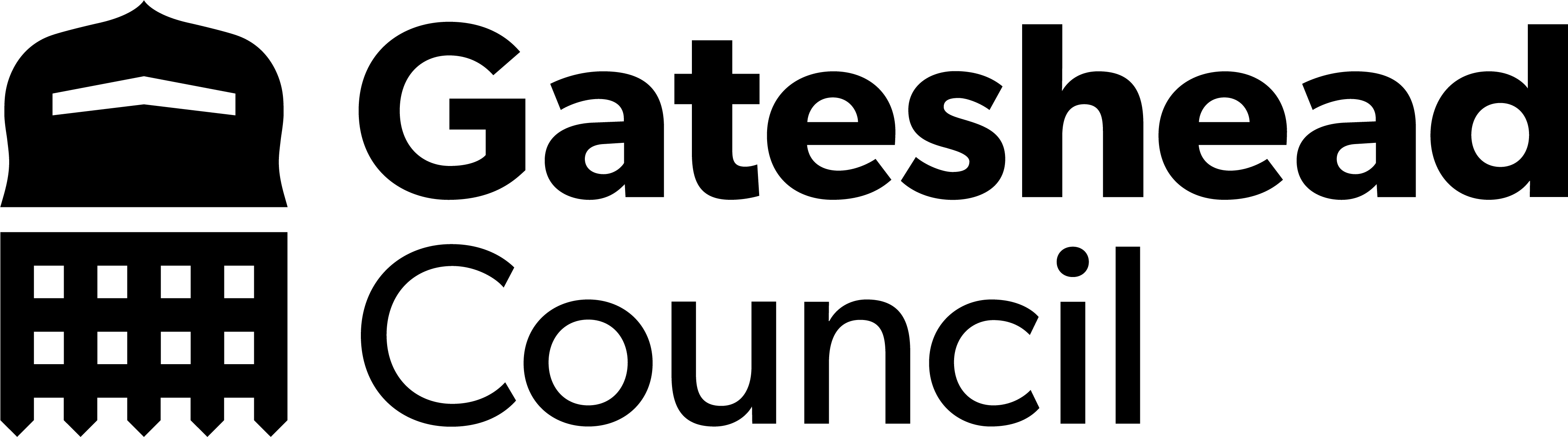 Safeguarding in Gateshead website – Change site design and theme
Figma file
Dev website
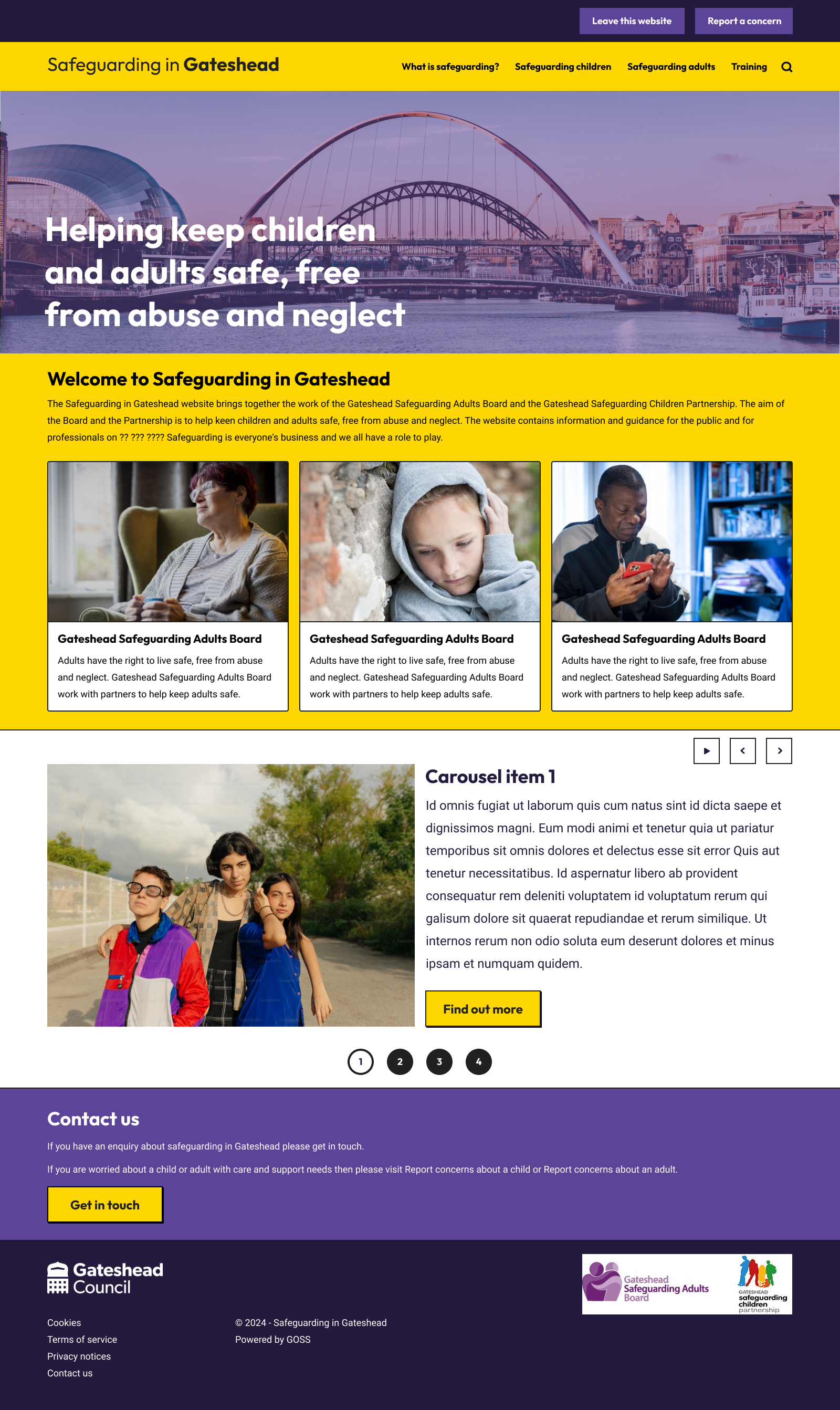 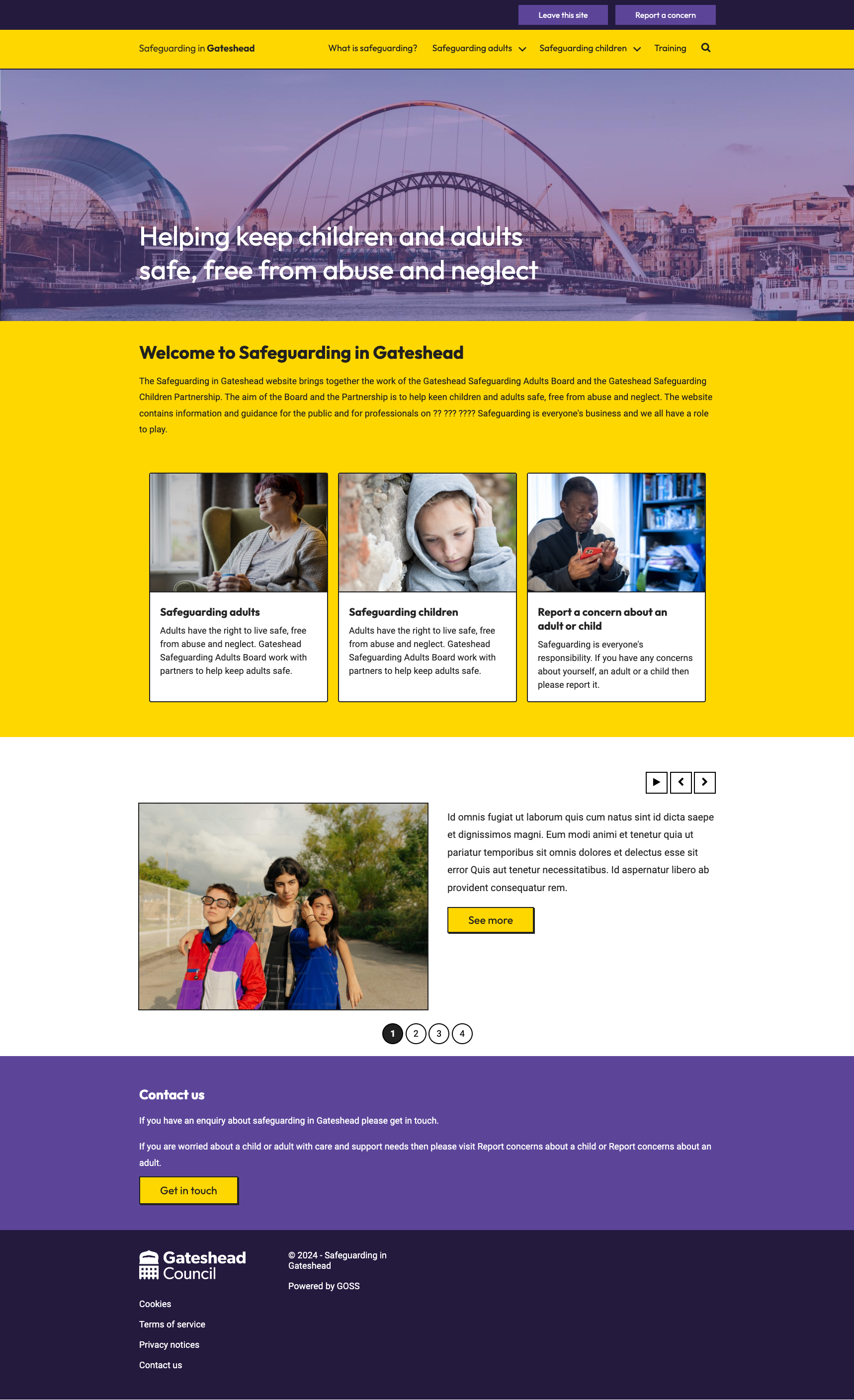 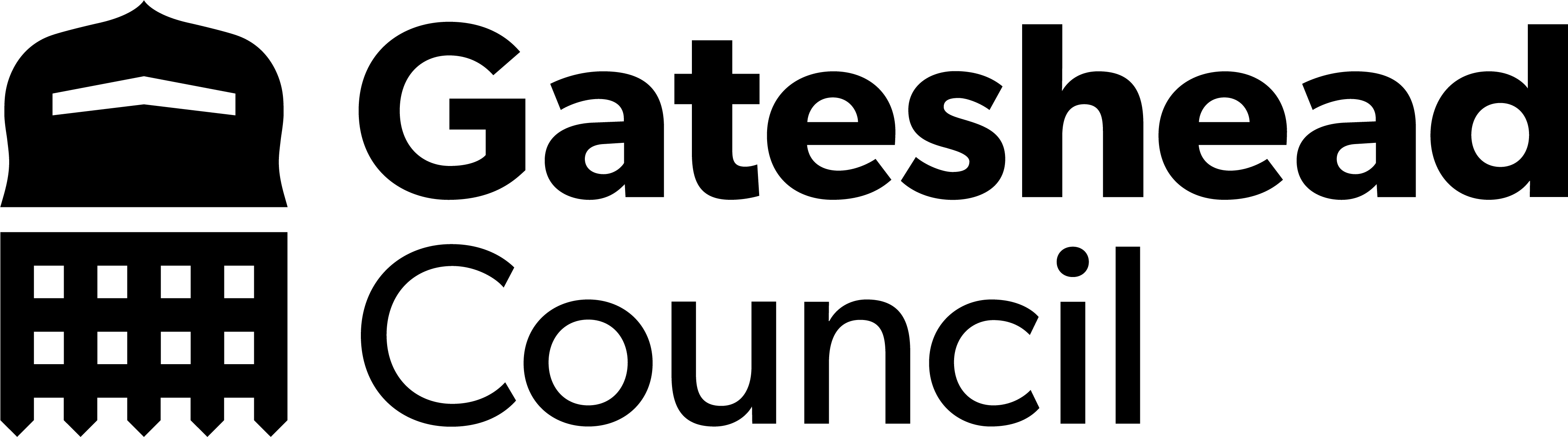 https://www.figma.com/file/hStlMNCx1eDgxXde0Fr8xt/Safeguarding?type=design&node-id=0%3A1&mode=design&t=UQEaYxxm5wy47BmK-1
https://safeguarding.ghc2-dev.gosshosted.com/
Digital services work program
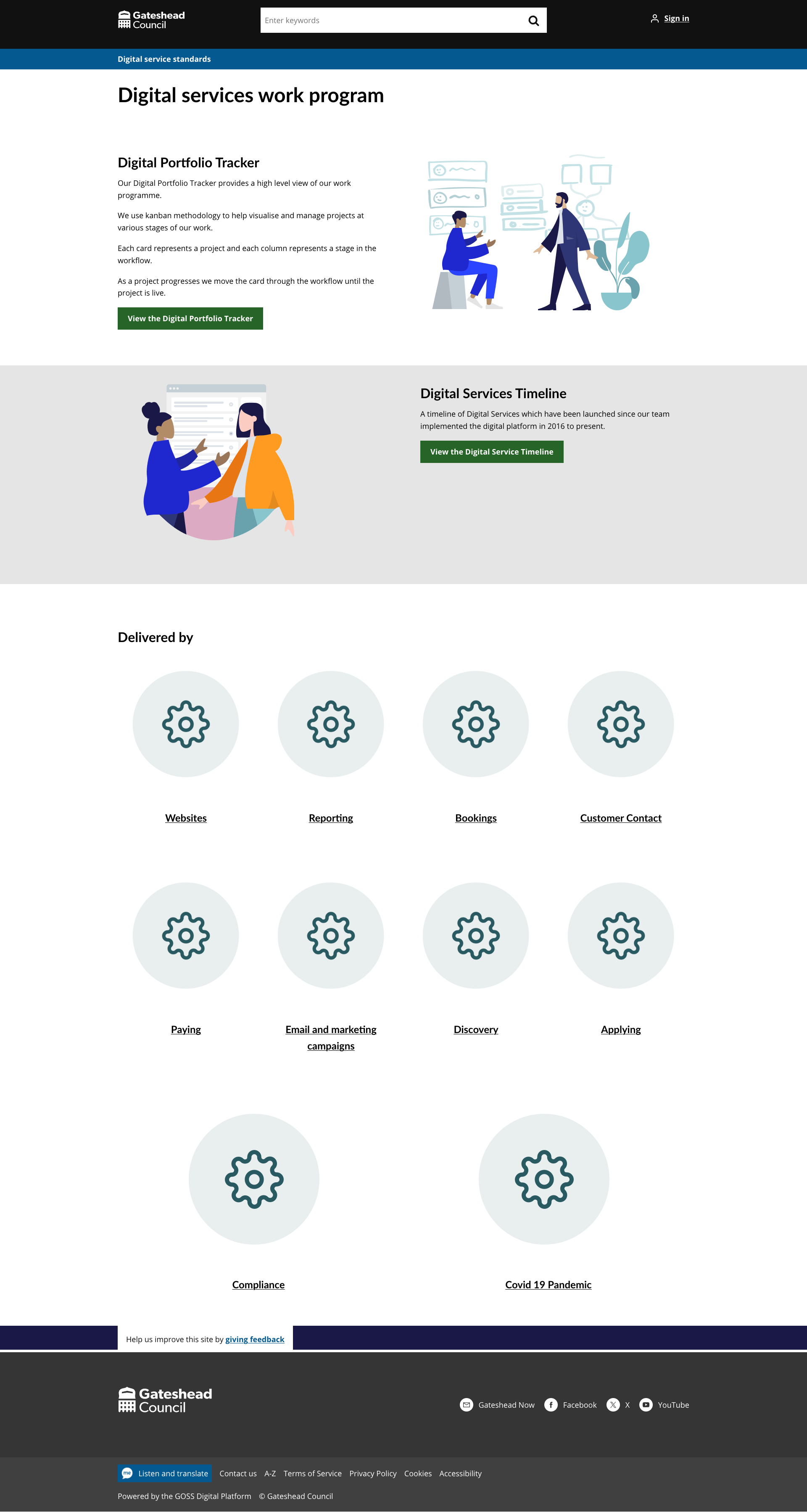 https://www.gateshead.gov.uk/article/26850/Digital-Services-Work-Programme
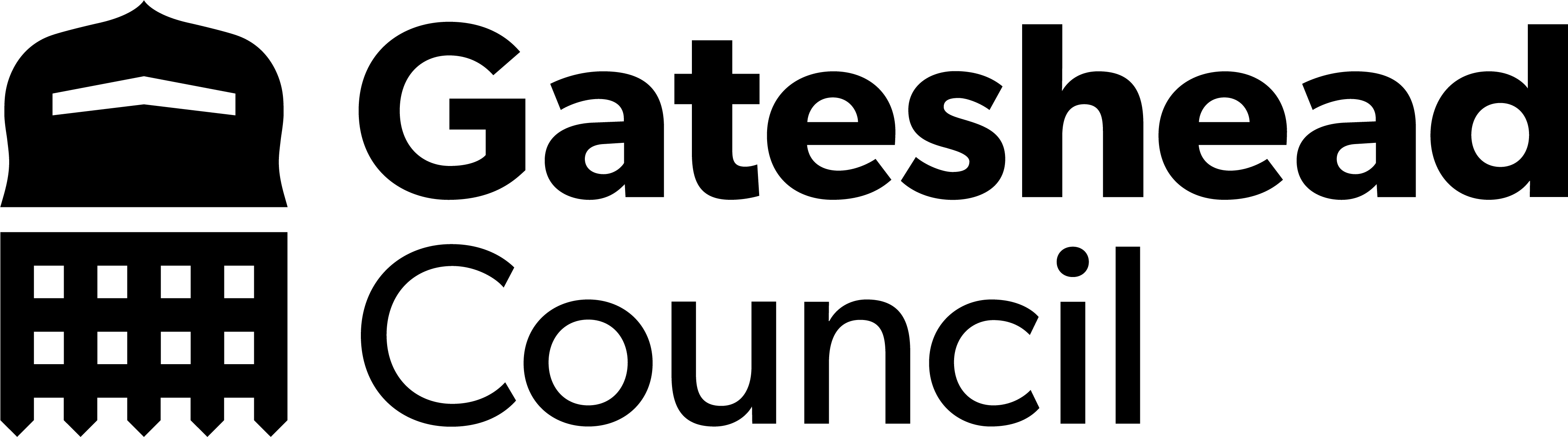 Google Data Studio – Created a dashboard for the Housing section
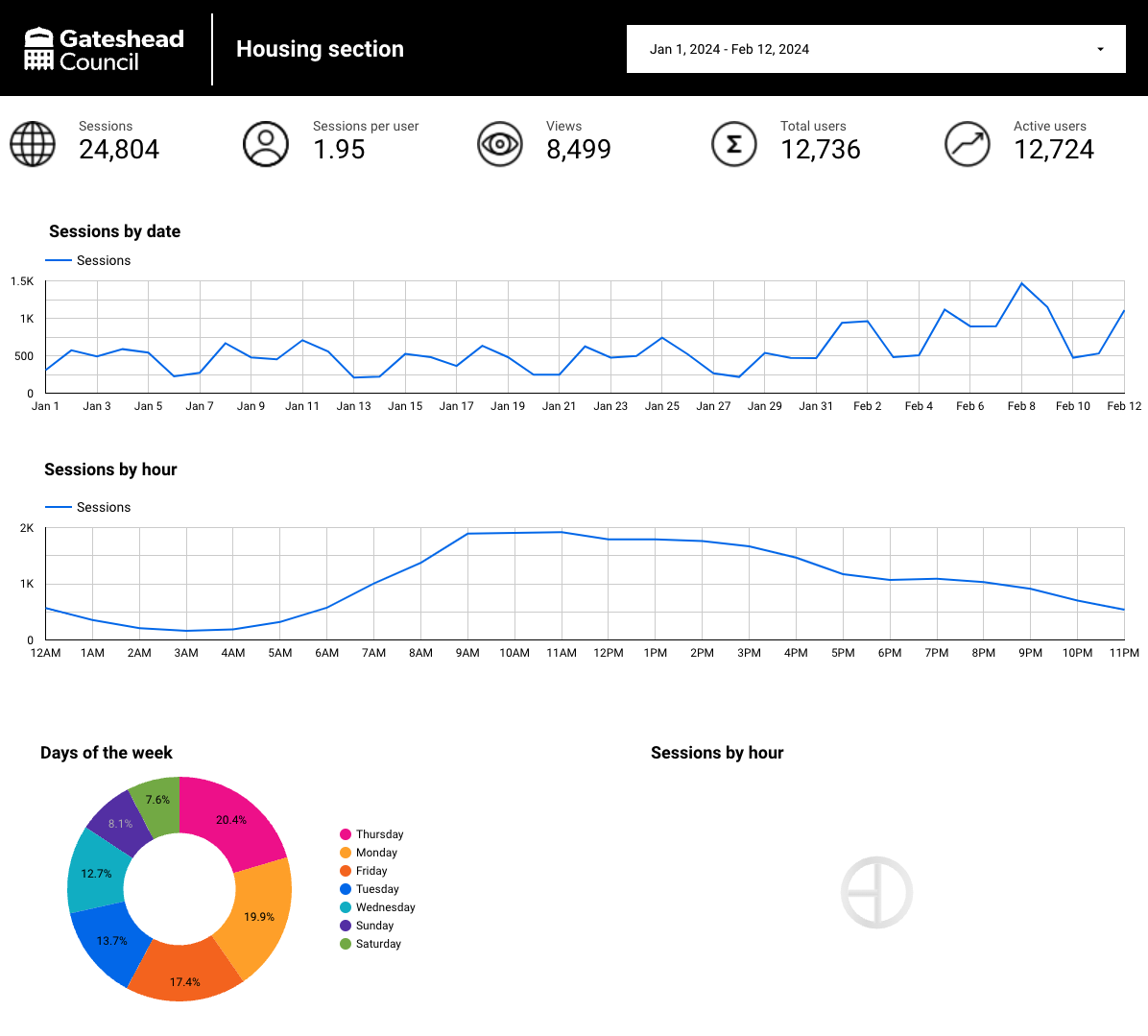 Duplicated existing section dashboard
https://lookerstudio.google.com/s/kEIrFu9u4gE
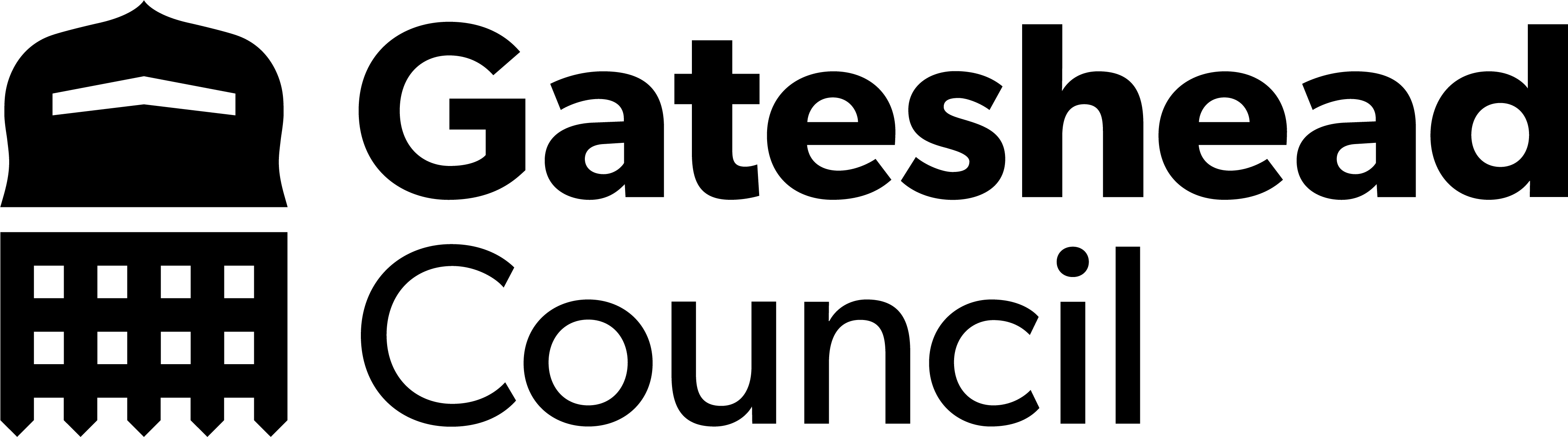 GA4 – Create report to show UTM clicks from QR codes
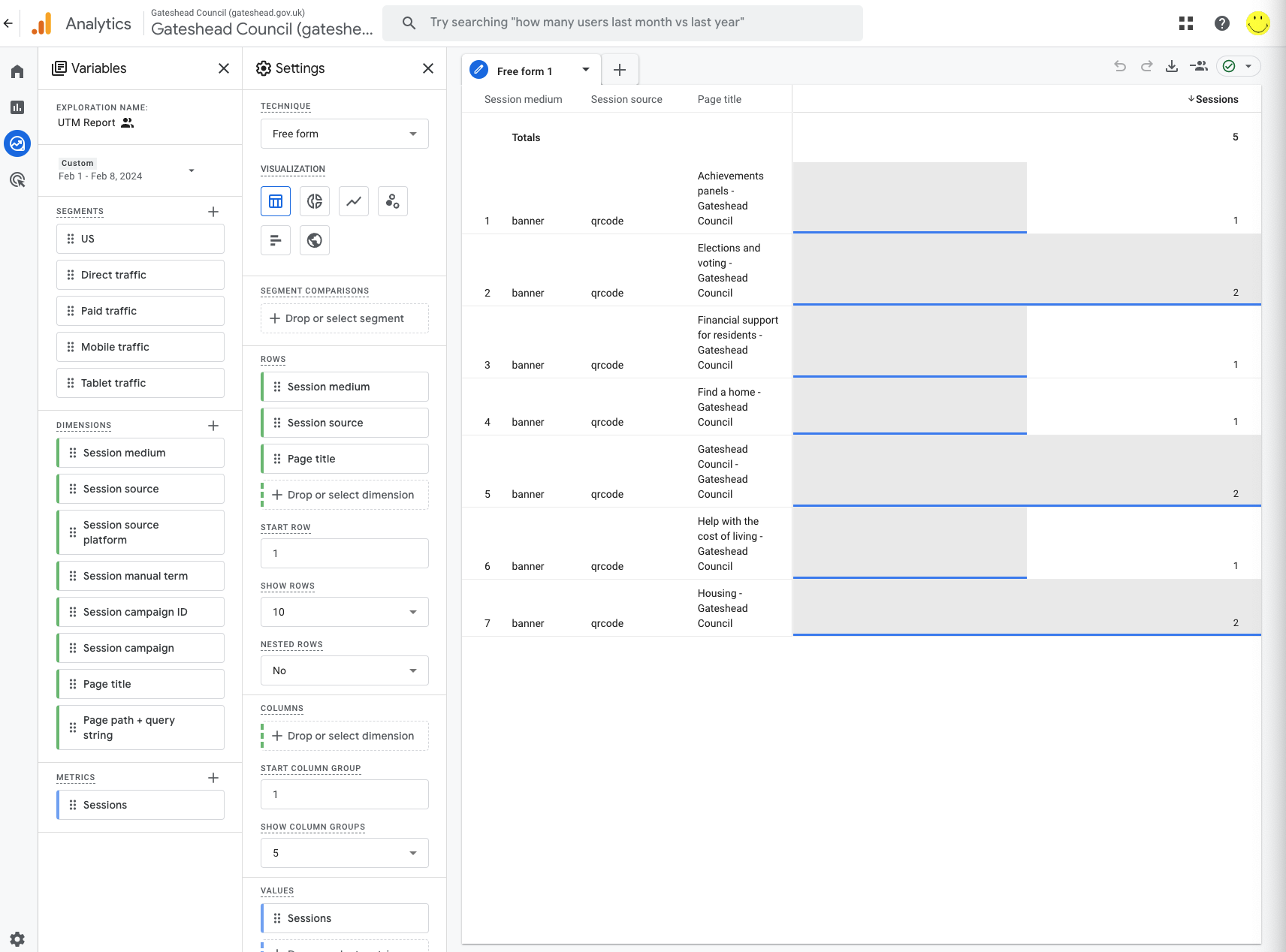 Report show the number of clicks and which QR code was used
Needs improving (WIP)
https://analytics.google.com/analytics/web/#/analysis/p334704387/edit/PW7XGd5CT7KoNtfL9qvfrw
May need to be logged in as the Digital team to see the report
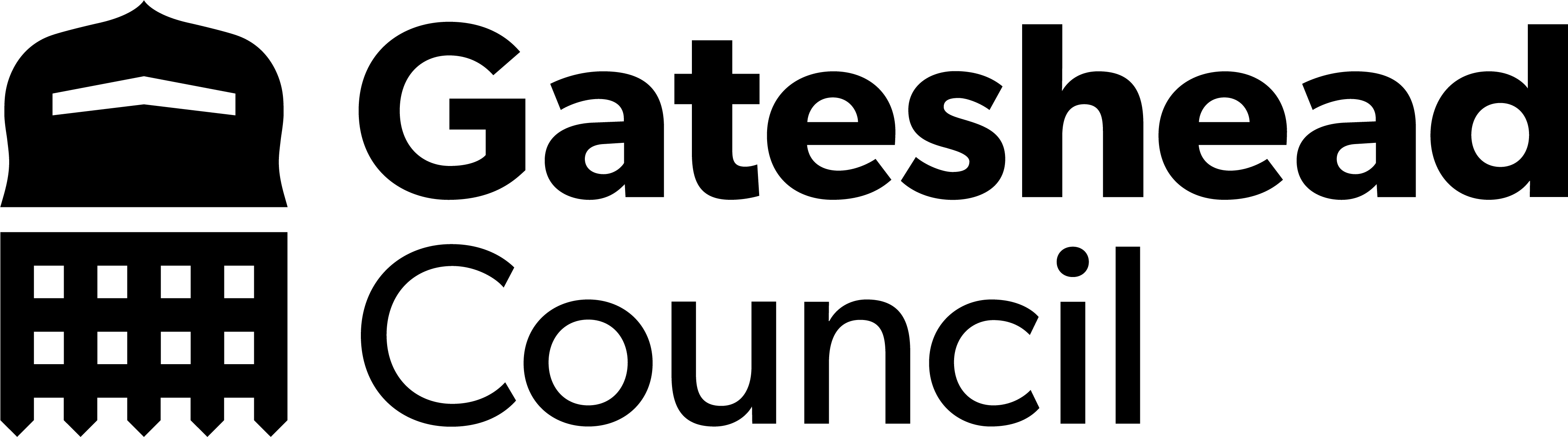 Google Data Studio – Show Saidat and Tracy how to create dashboards
Walked through the process
Created dashboards for 
Cost of living
Fostering
Education and learning
https://customercontact.gateshead.gov.uk/article/23778/Google-Analytics-for-all-websites
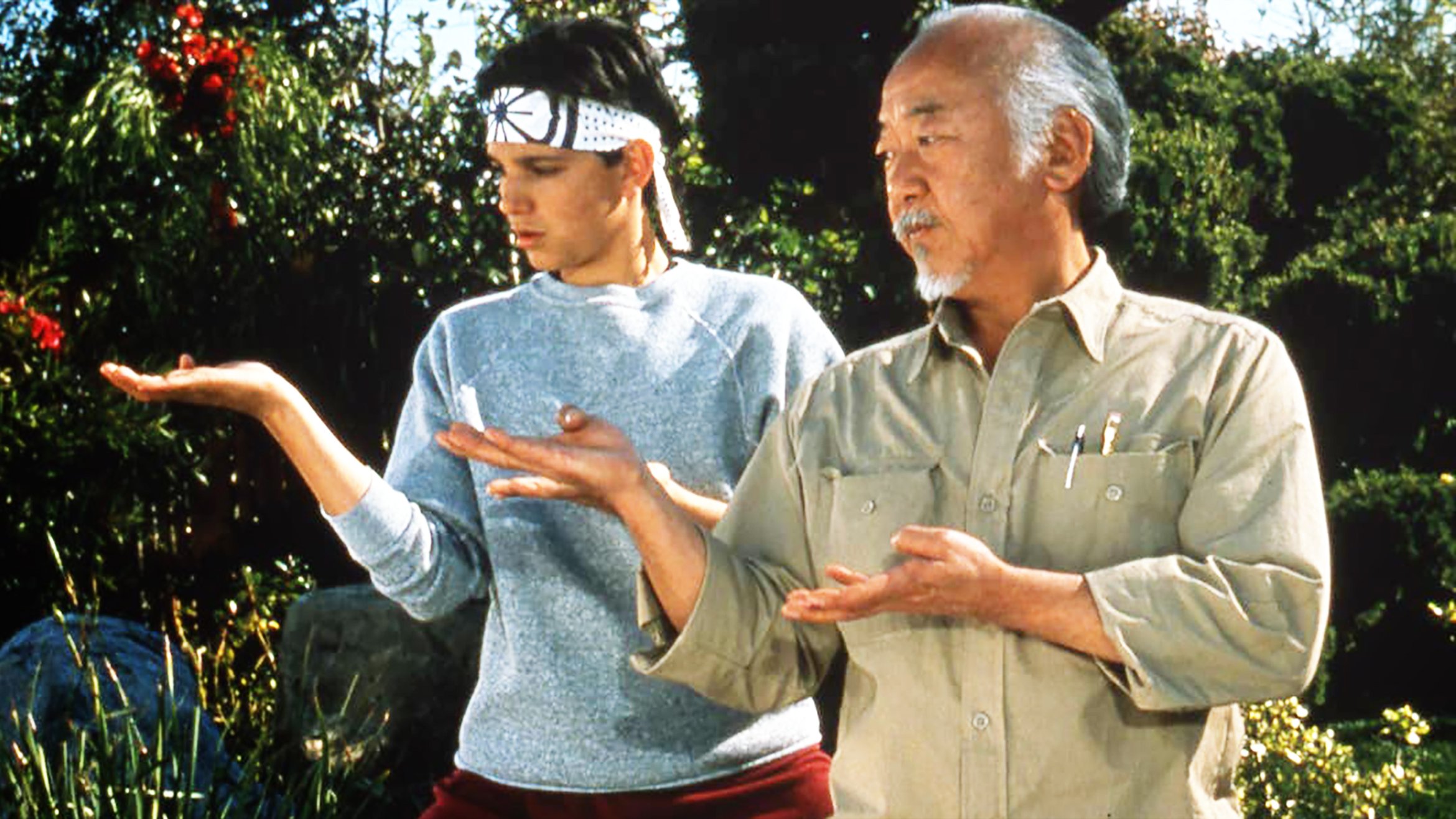 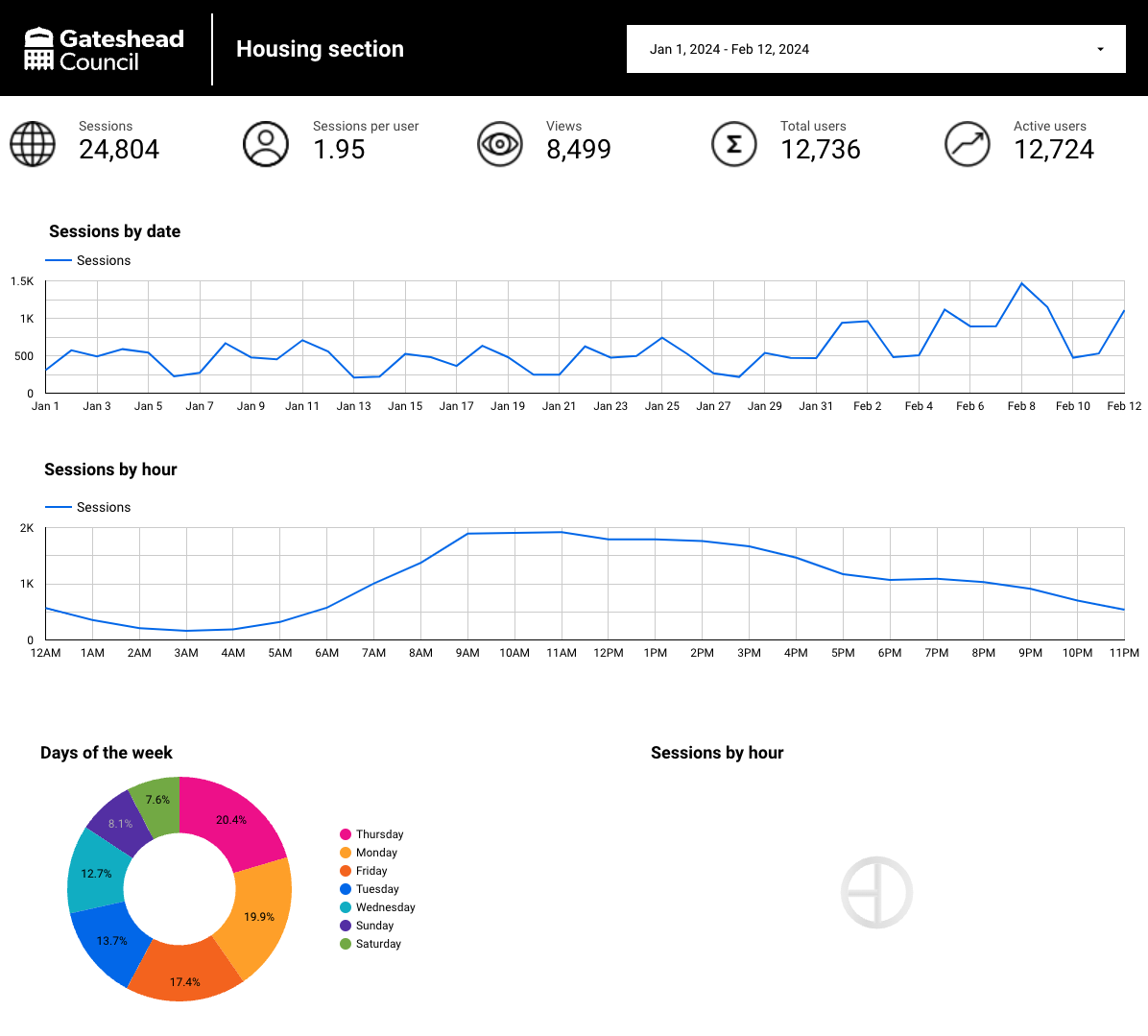 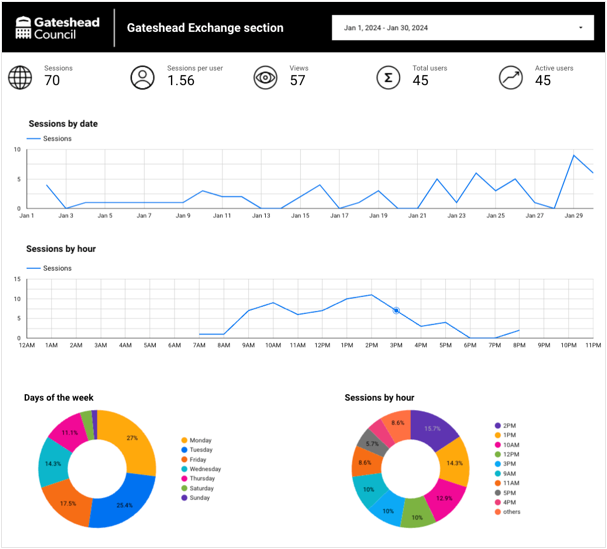 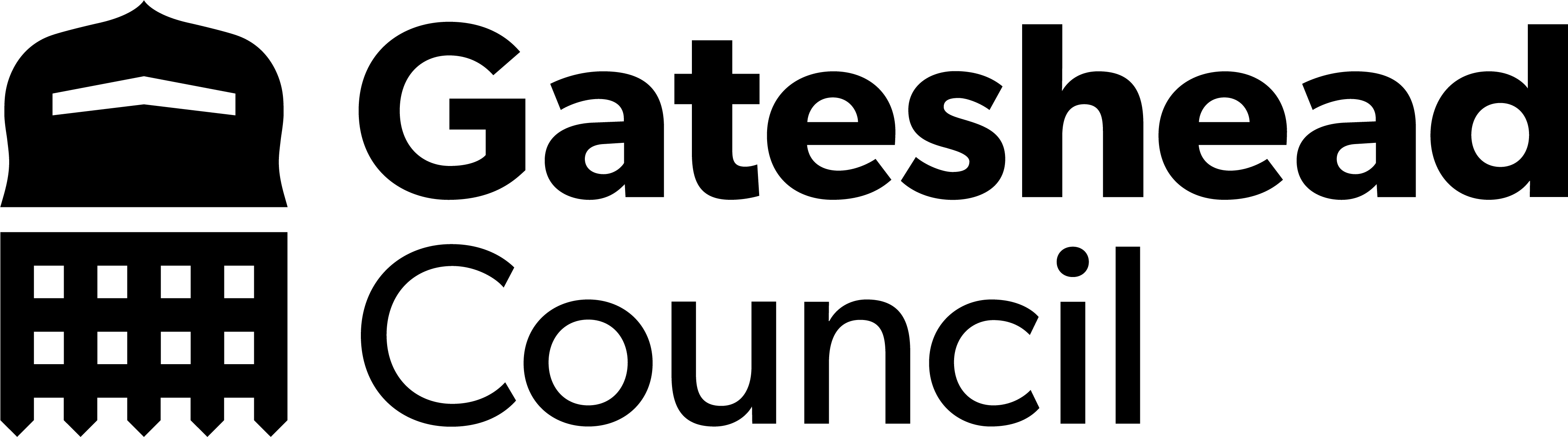 Sprint 18
Content

Go Gateshead half term activities added to bookings
Libraries bookings training materials Powerpoint slides and Loom videos
New bookings interface live on Prod
IIAs added for Councillors budget intranet page
Gateshead Now - 1 February
Community Led Support
Council News article on digital services
Viewpoint Online survey email campaign
February Leader's blog
Updates to carer's section of website
Wireframe of homepage with proposed new IA
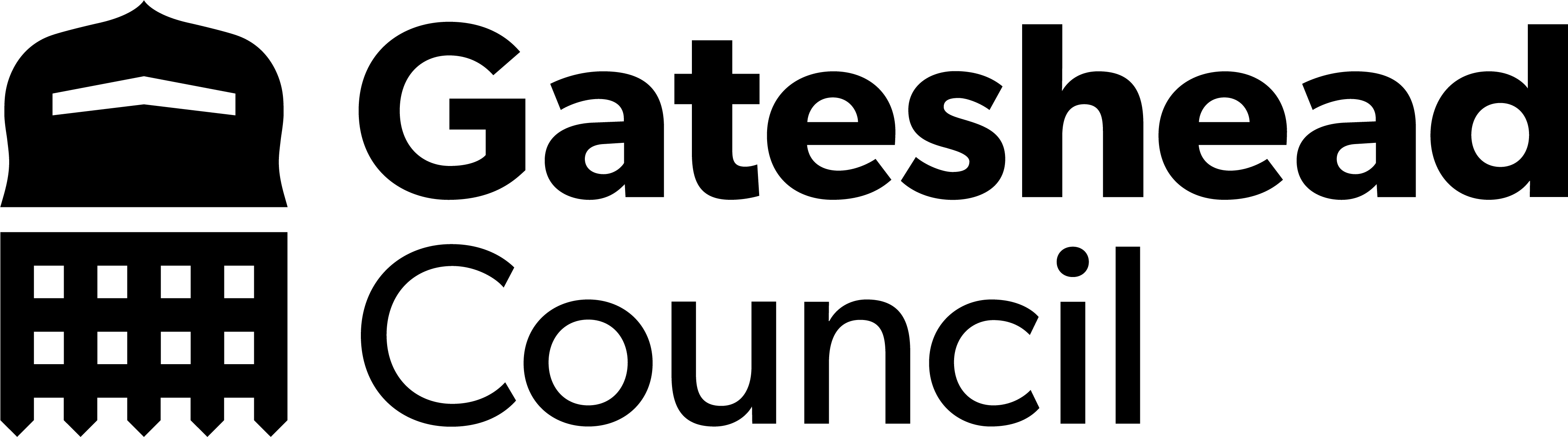 Go Gateshead activities for February half term
Go Gateshead half term holiday activities added to the bookings platform and web content created.
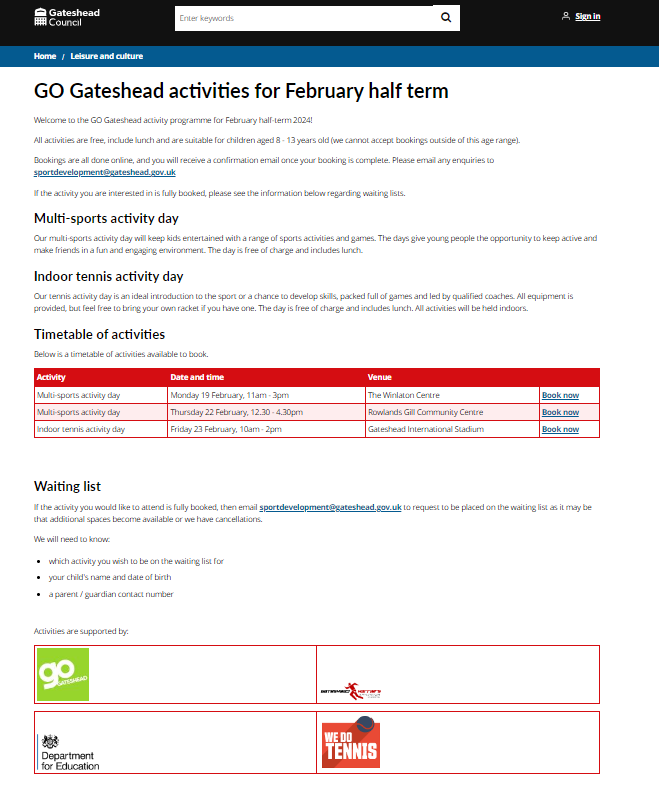 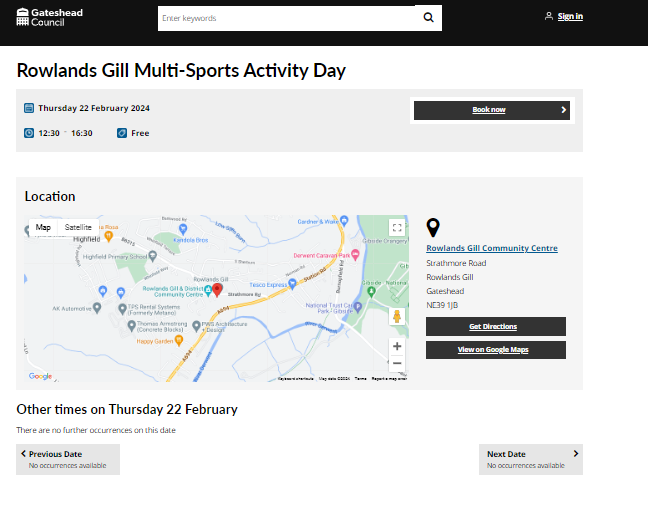 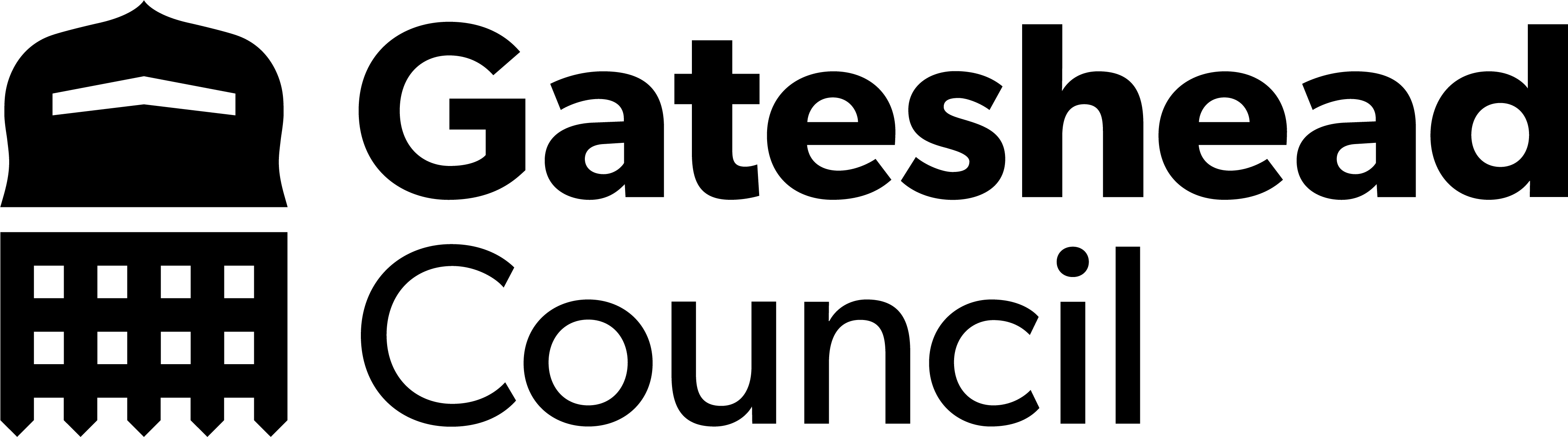 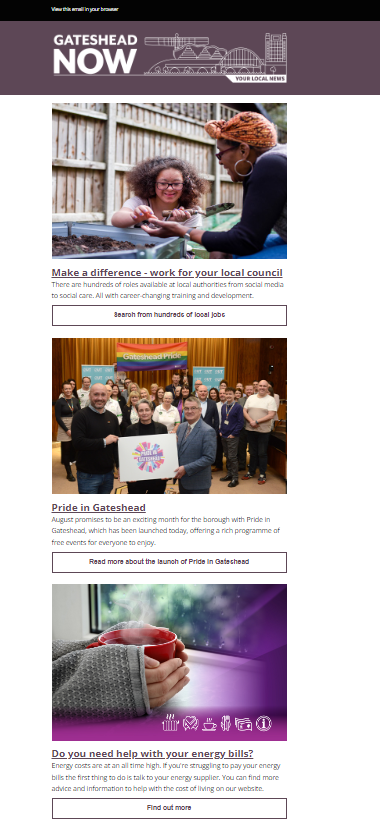 Gateshead Now
Gateshead Now issued on 1 February. 

Lead items included:

Launch of Pride in Gateshead
Local government recruitment campaign
Help with energy bills
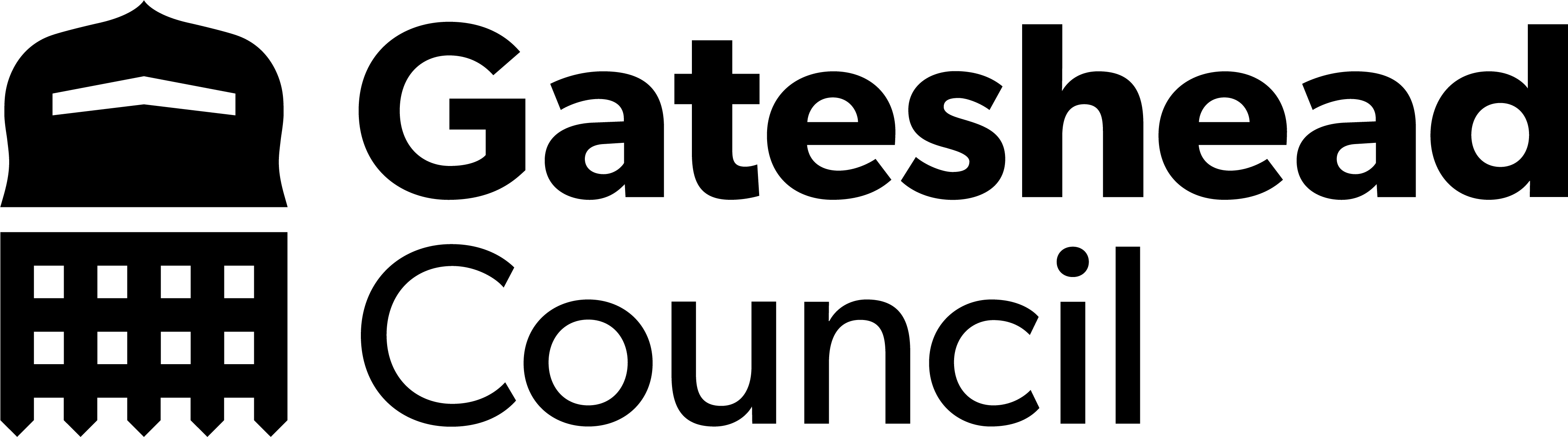 Community Led Support
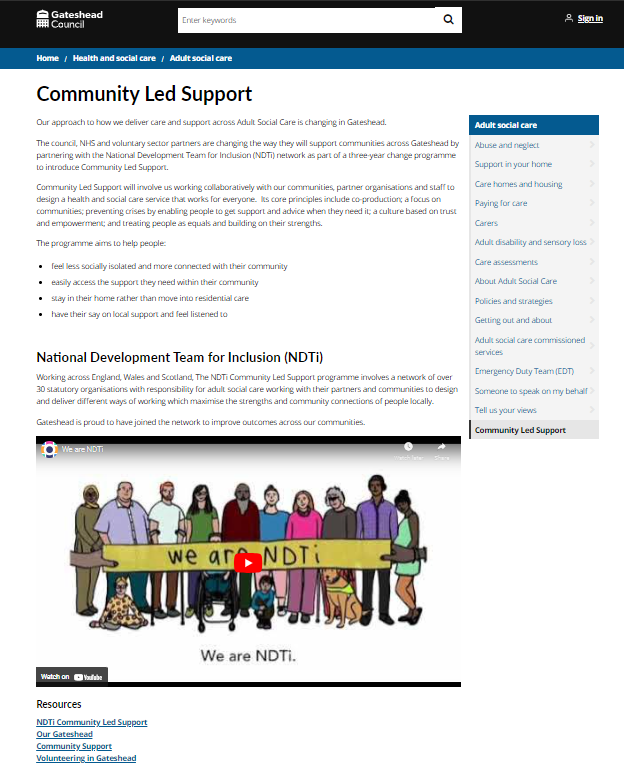 New content for the council's new approach on how we deliver care and support across Adult Social Care.
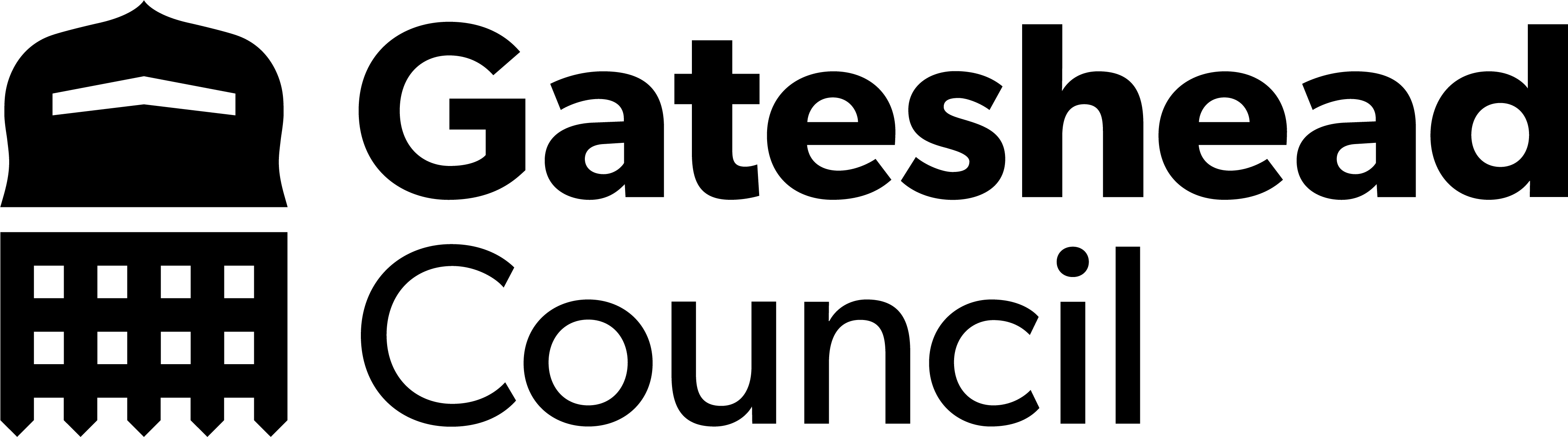 Libraries bookings training materials
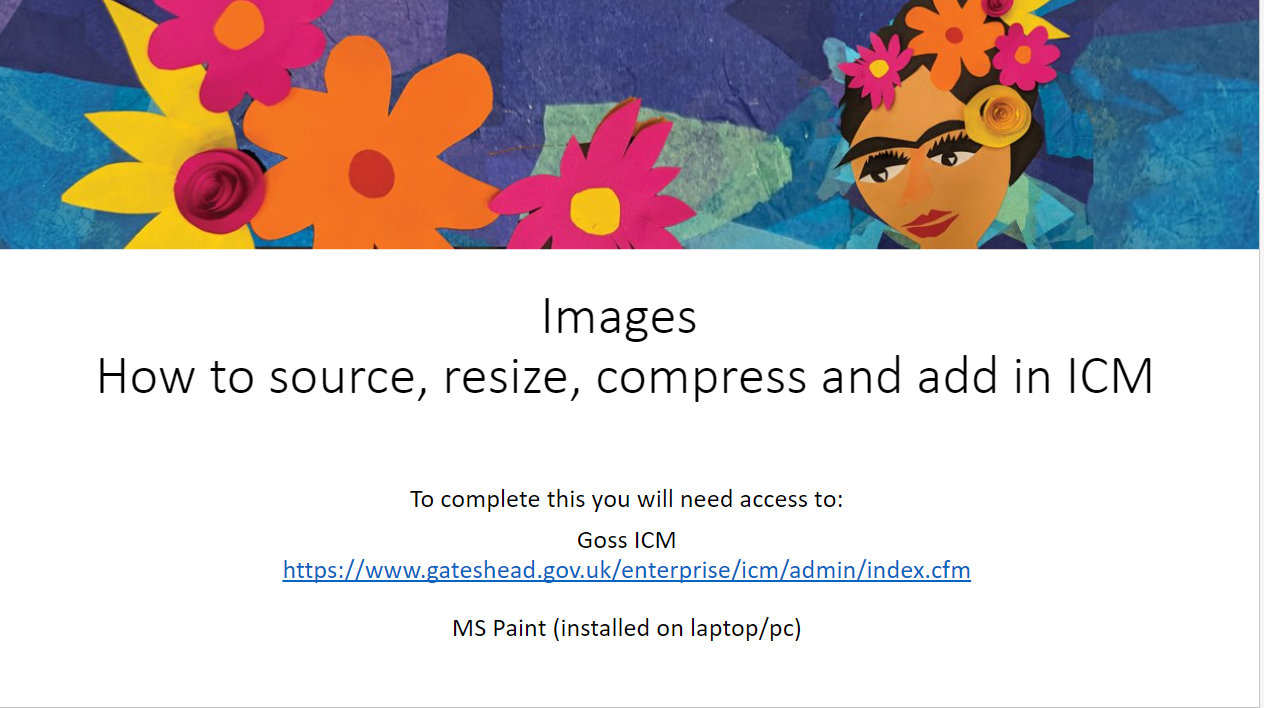 Loom videos and Powerpoint slides

How to source, resize, compress and an image

How to add an additional occurrence
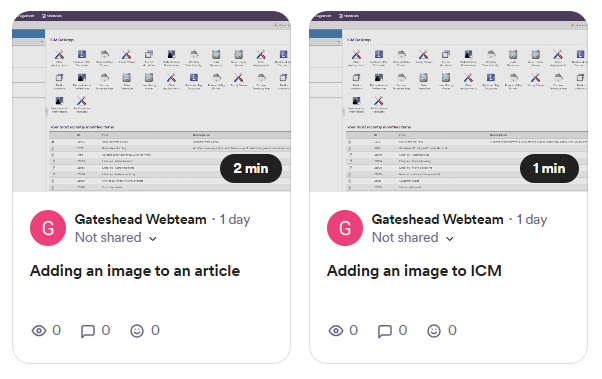 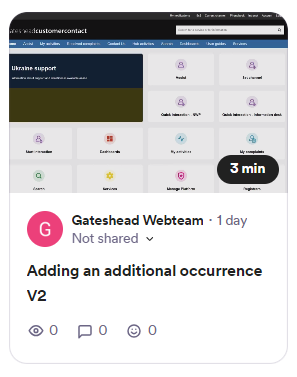 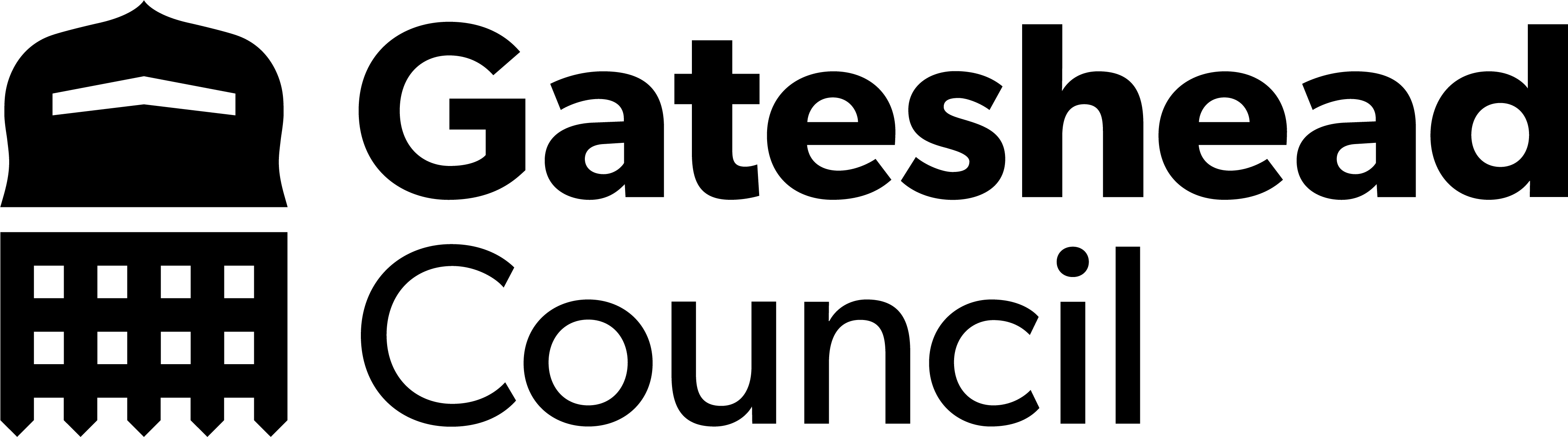 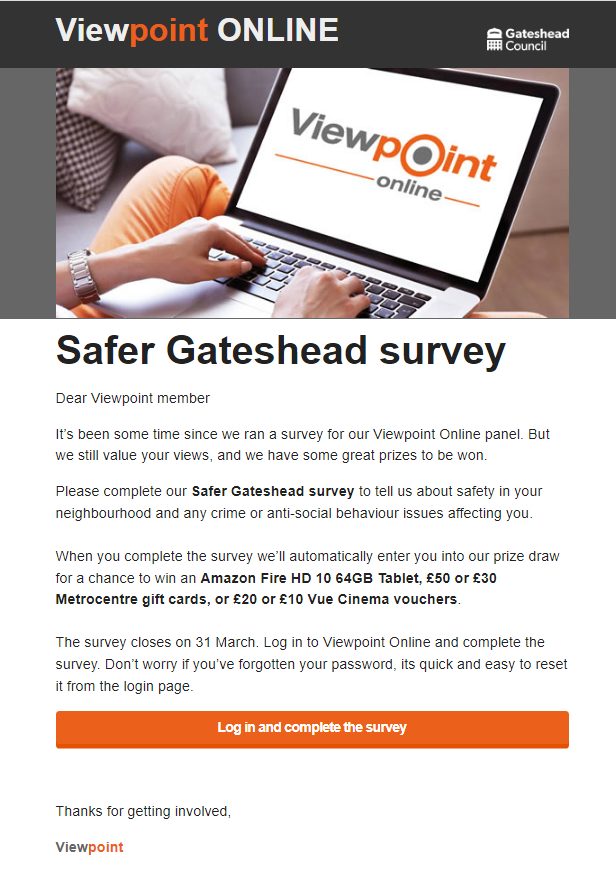 Viewpoint online email campaign
Sent on 6 February 2024

Inviting members of the Viewpoint panel to complete the new 'Safer Gateshead' survey
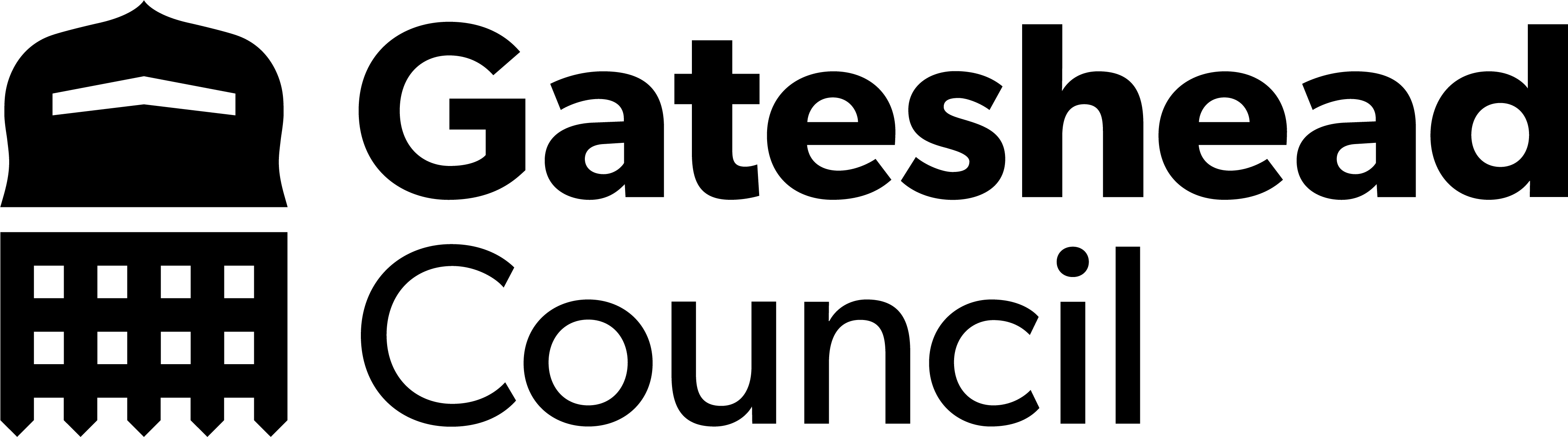 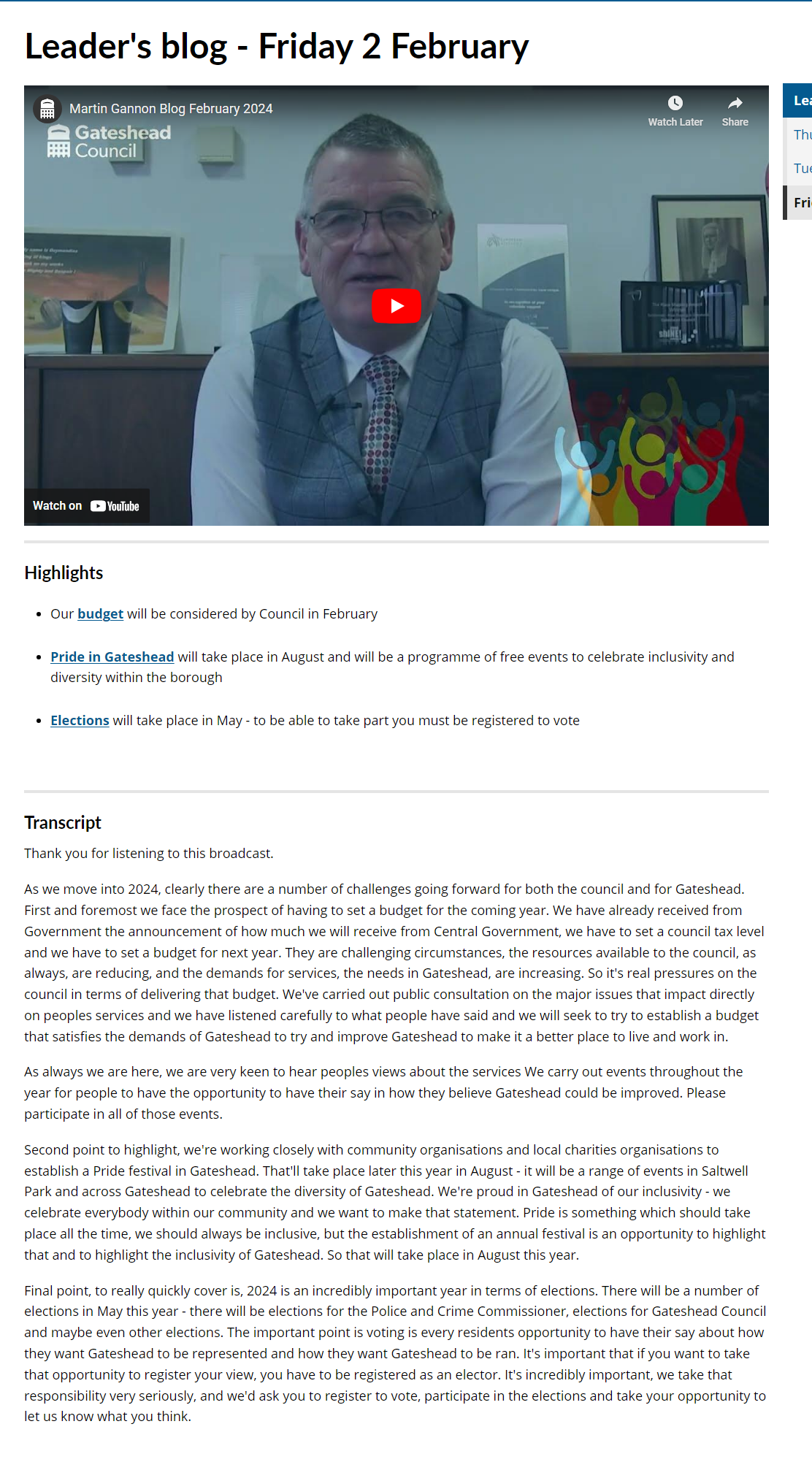 Leader's blog: February 2024
Leader's blog - Friday 2 February - Gateshead Council

New page with link to Leader's blog video and transcript
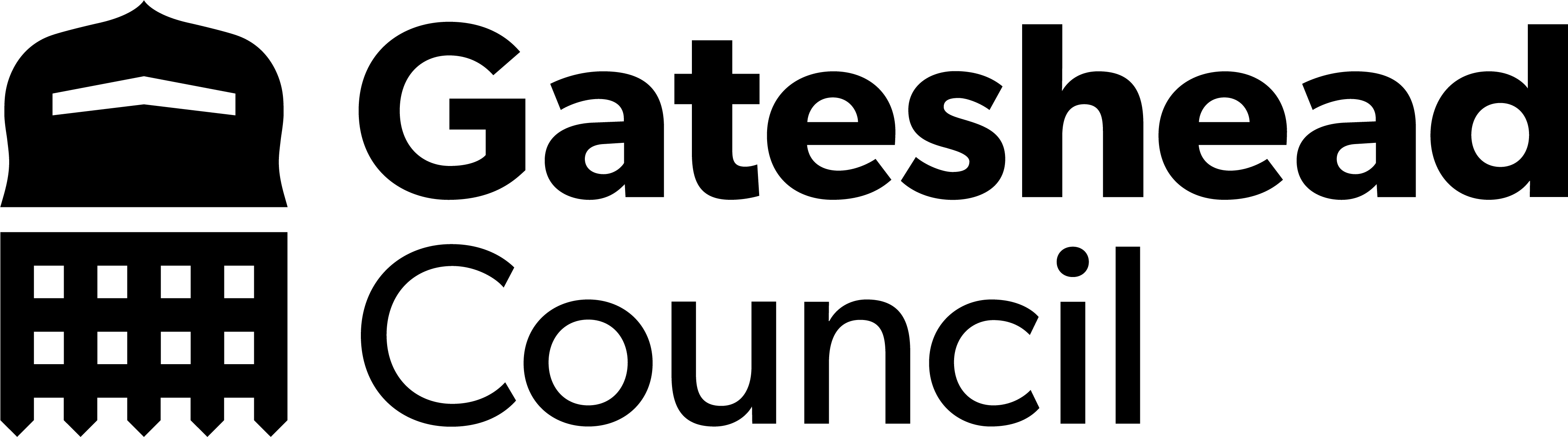 Updates to carer's webpages
Support for carers - Gateshead Council

New page for Carer's Emergency Response service (part of Gateshead Care Call)
New page for 'Additional Support' - a central page for links to external organisations offering help and support to carers
Additional information added to the Carer's Assessment page with information about caregivers and what happens at a carer's assessment
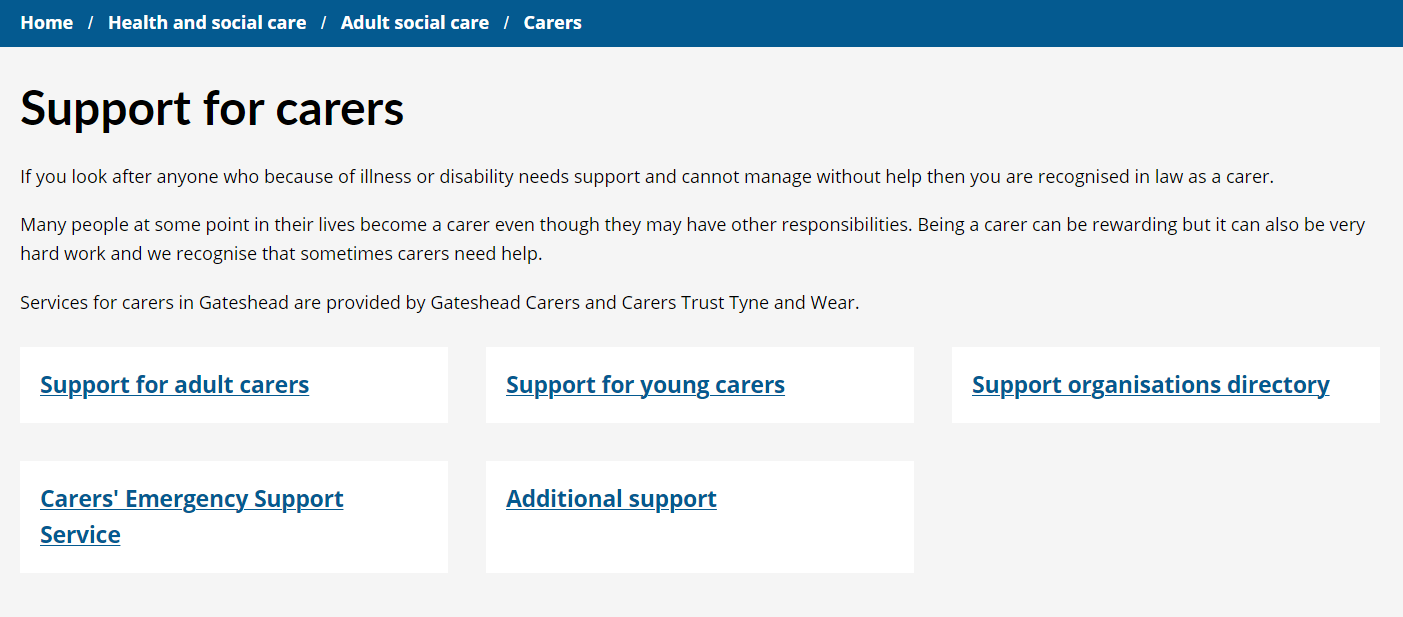 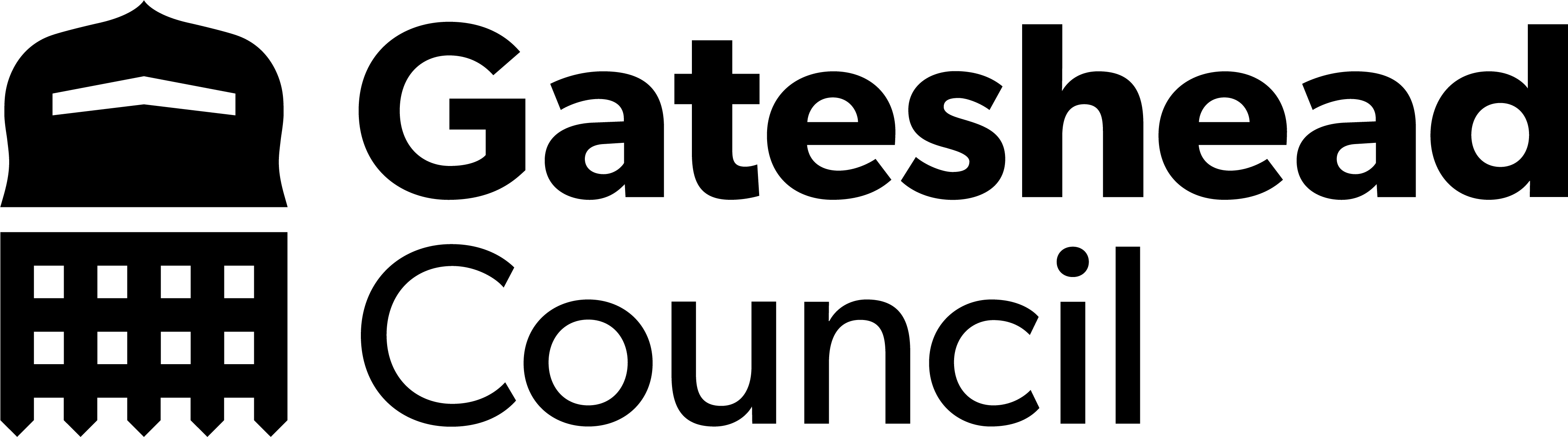 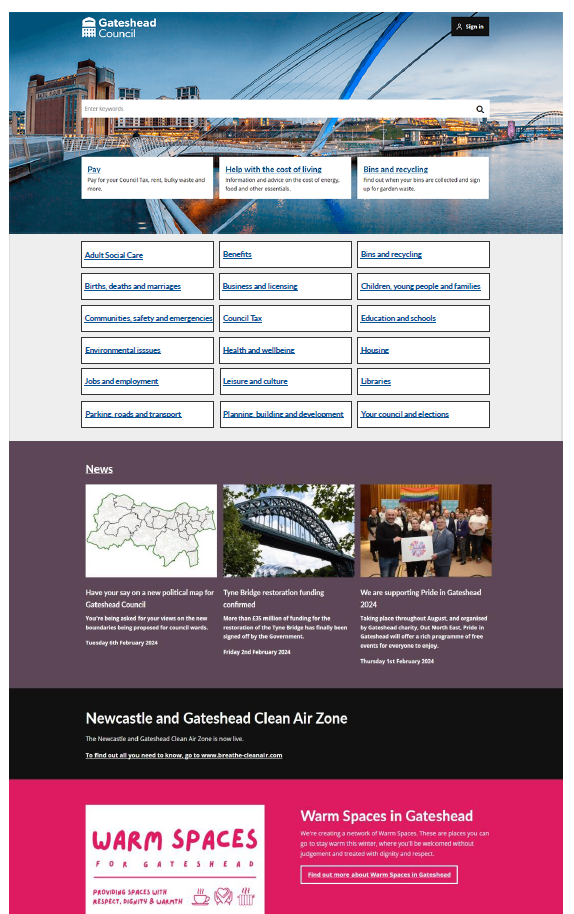 Wireframe of gateshead.gov.uk homepage to show proposed new Information Architecture (IA)
The new IA will have 18 site sections instead of the current 12

This will bring sections such as births, deaths and marriages, libraries, and Adult Social Care to the homepage instead of being hidden under other categories

Some categories have been renamed, such as education and schools; planning, building and development; and communities, safety and emergencies to better explain what is contained in those sections and make the IA more intuitive

A new section, children, young people and families, has been created to bring together sections such as children's social care, childcare, adoption, and fostering instead of this information being divided amongst other categories

As we've moved adult and children's social care into their own sections, a health and wellbeing section has been created to bring together content that was previously under health and social care – public health, JSNA and Healthwatch Gateshead
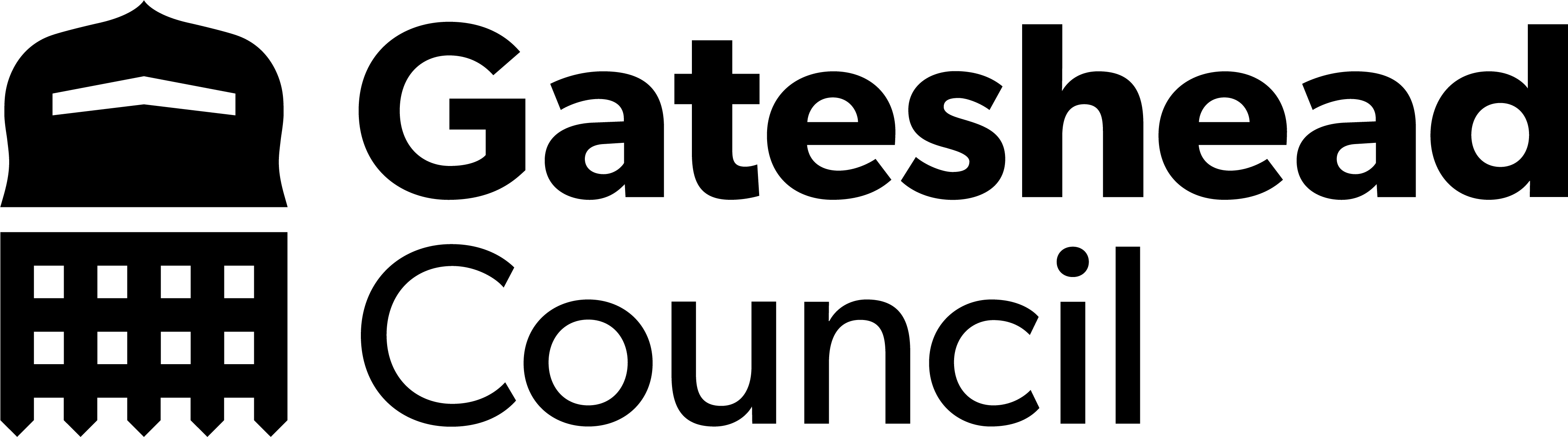 Sprint 18
Development
Update to 20 report it forms
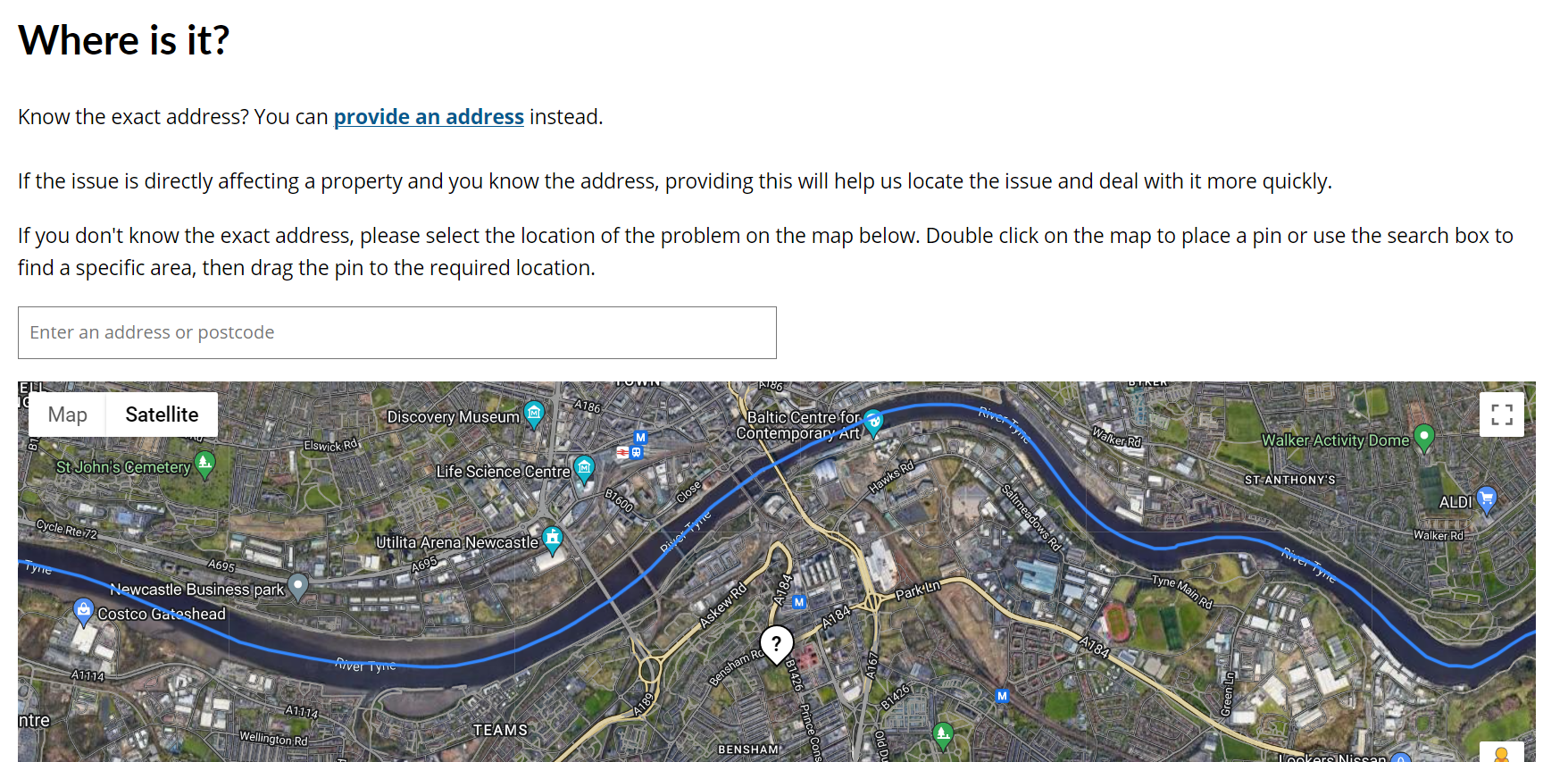 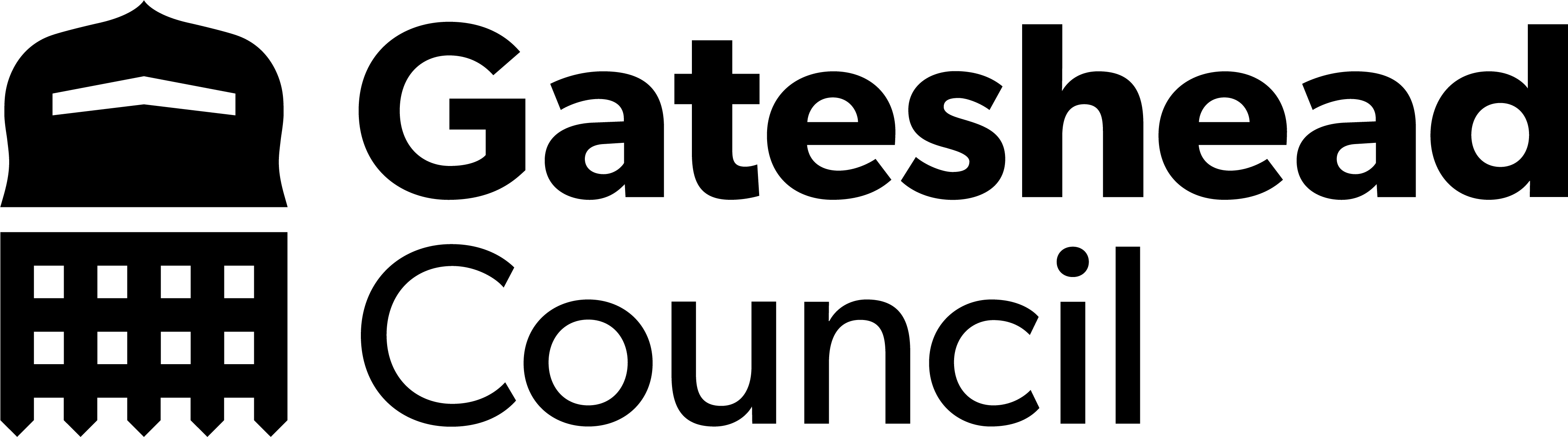 Development
Benefits overpayment - text amend to form invoice number asked for instead of account number
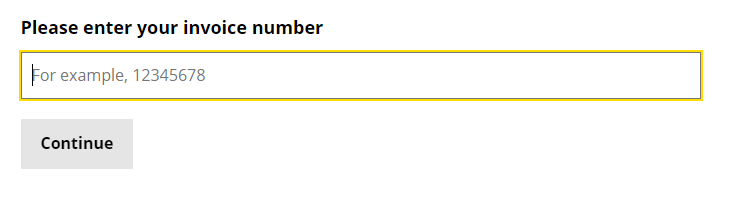 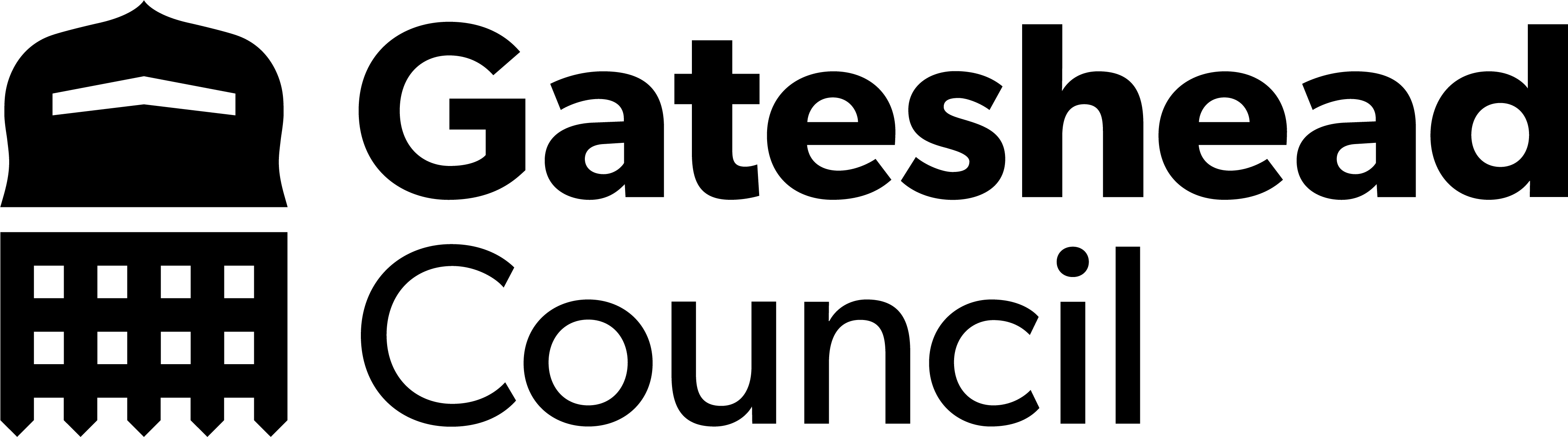 Development
Update to Homecare and day services form
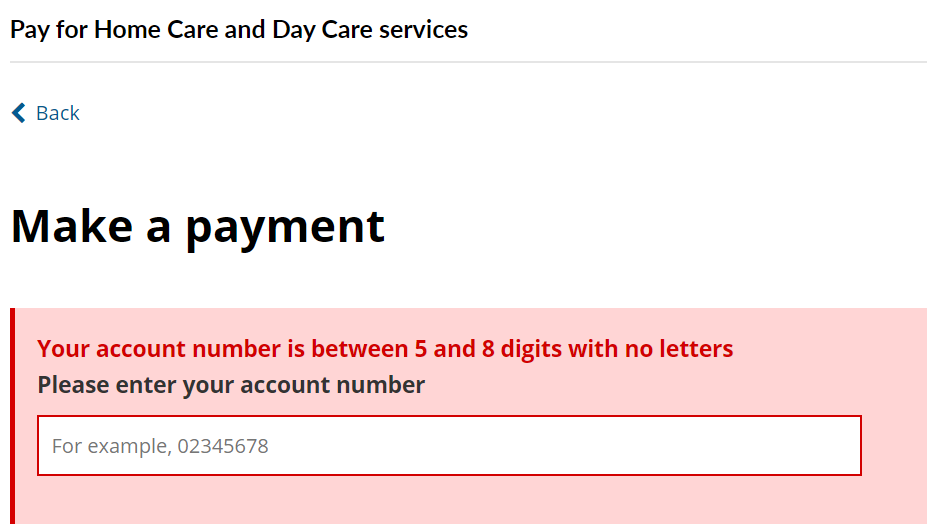 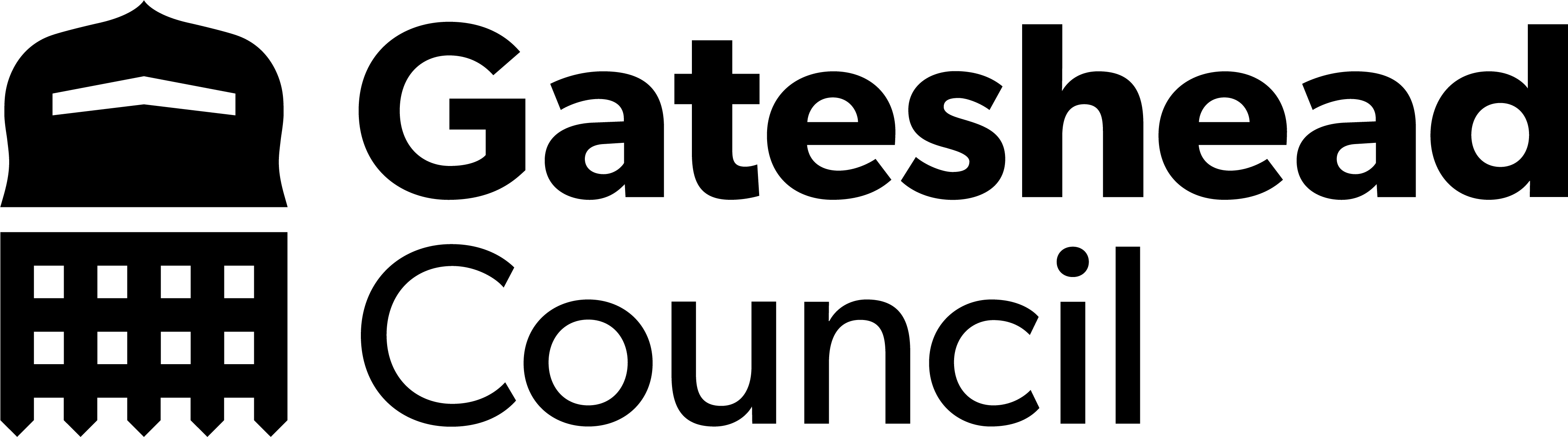 Add character count to all ASCD forms
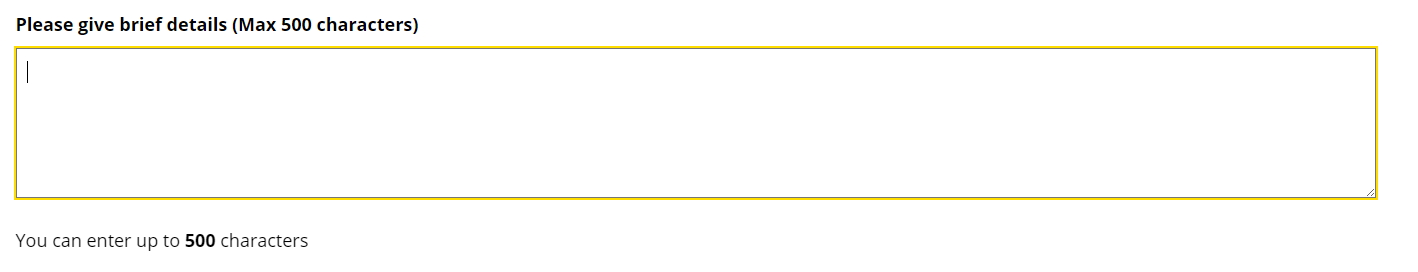 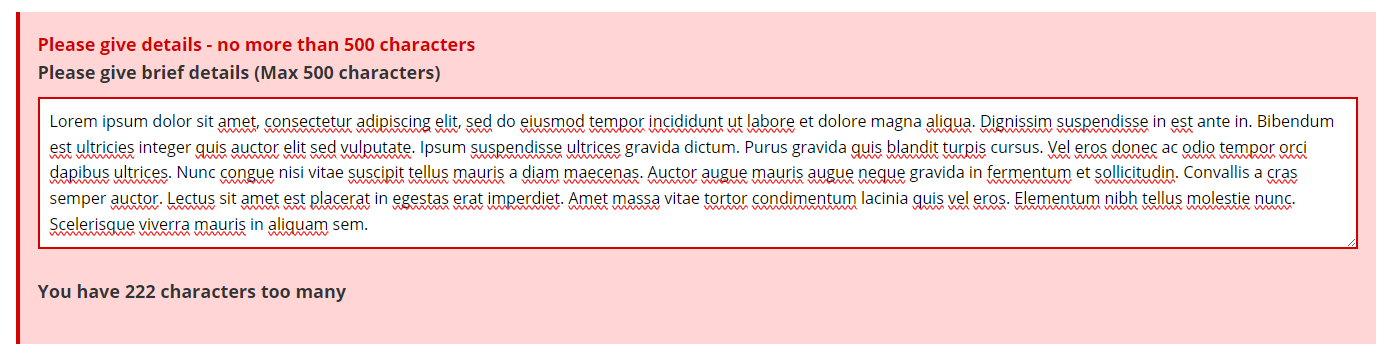 Add PDF download to safeguarding forms
Development
Family Voice contact us form
https://gateshead.ghc2-dev.gosshosted.com/article/13513/Family-Voice-contact-us 
  QR Code generator
https://customercontact.ghc2-dev.gosshosted.com/article/6786
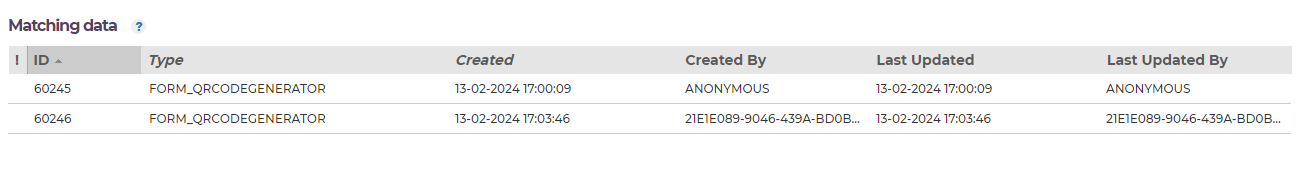 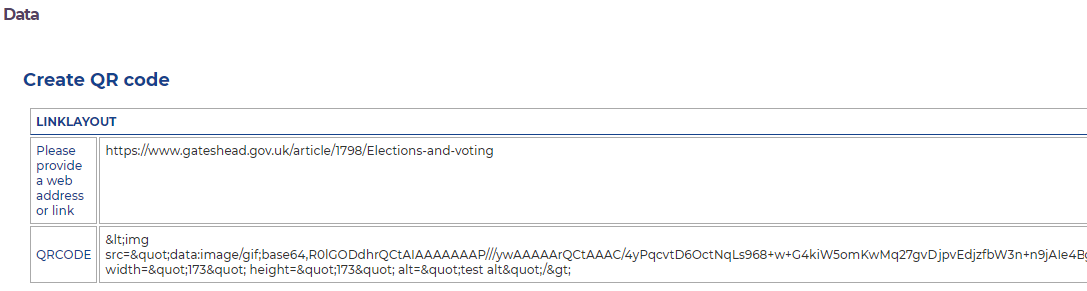 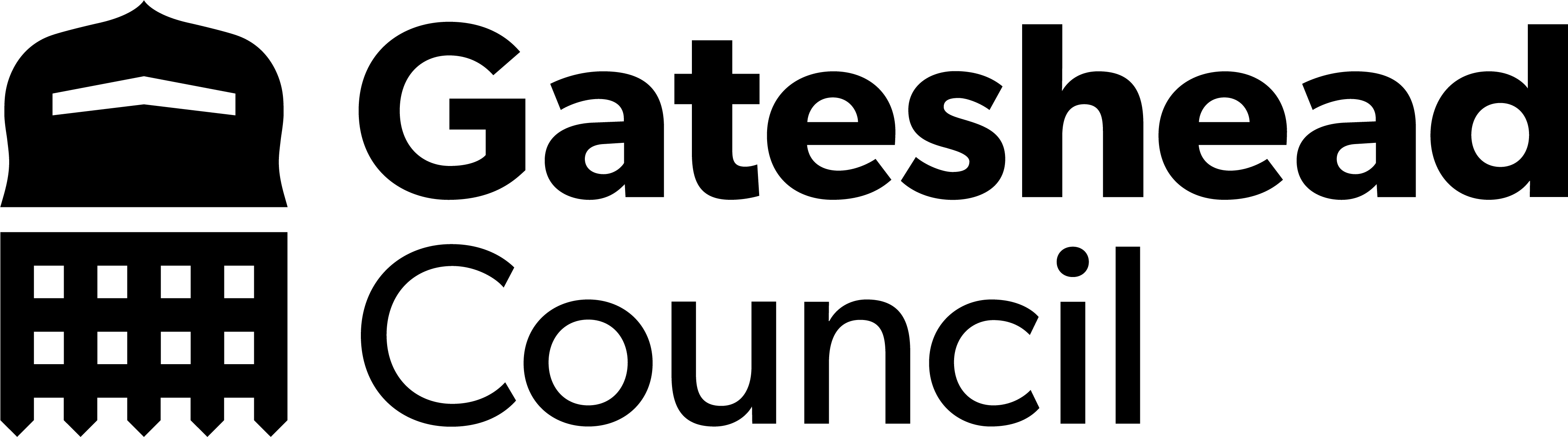 Development
Freedom of Information request form and email update
https://gateshead.ghc2-dev.gosshosted.com/article/10864/Freedom-of-Information-Request
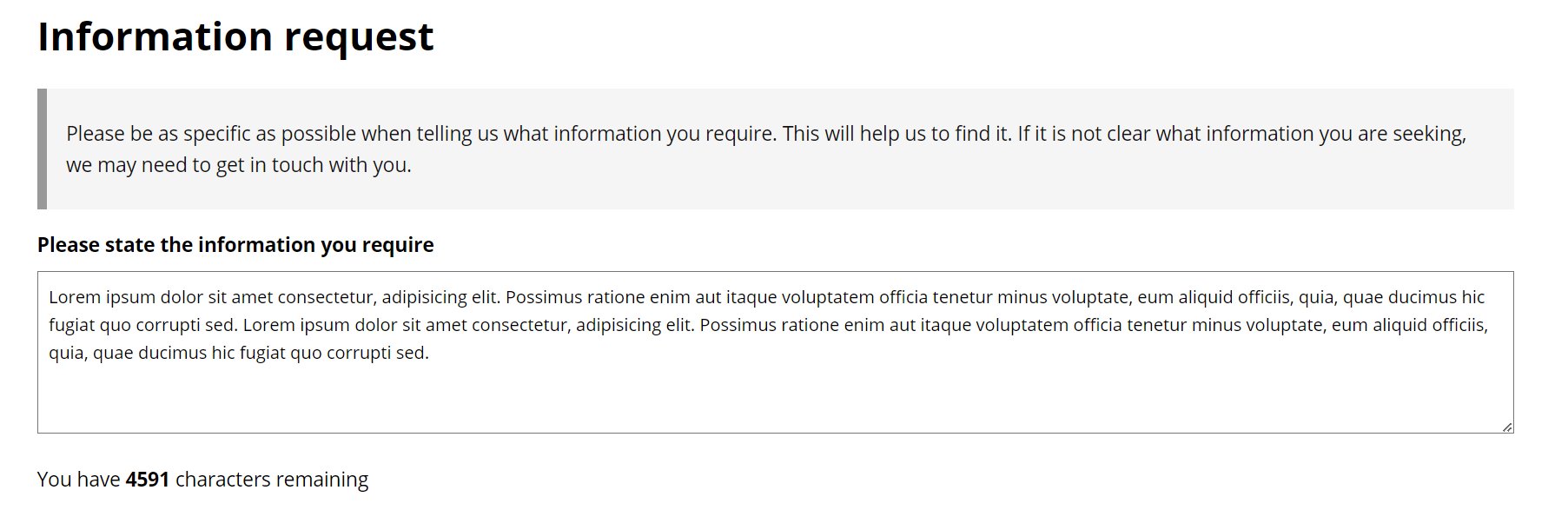 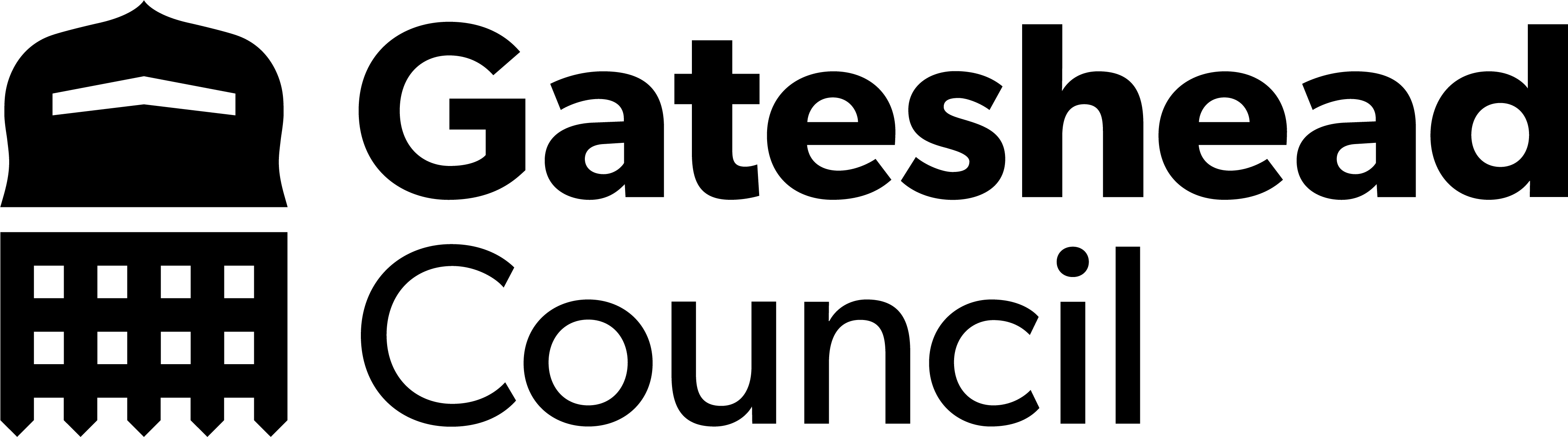 Sprint 18
Testing

Map text updates
Freedom of information form
Family Voice contact us form
​Deployment
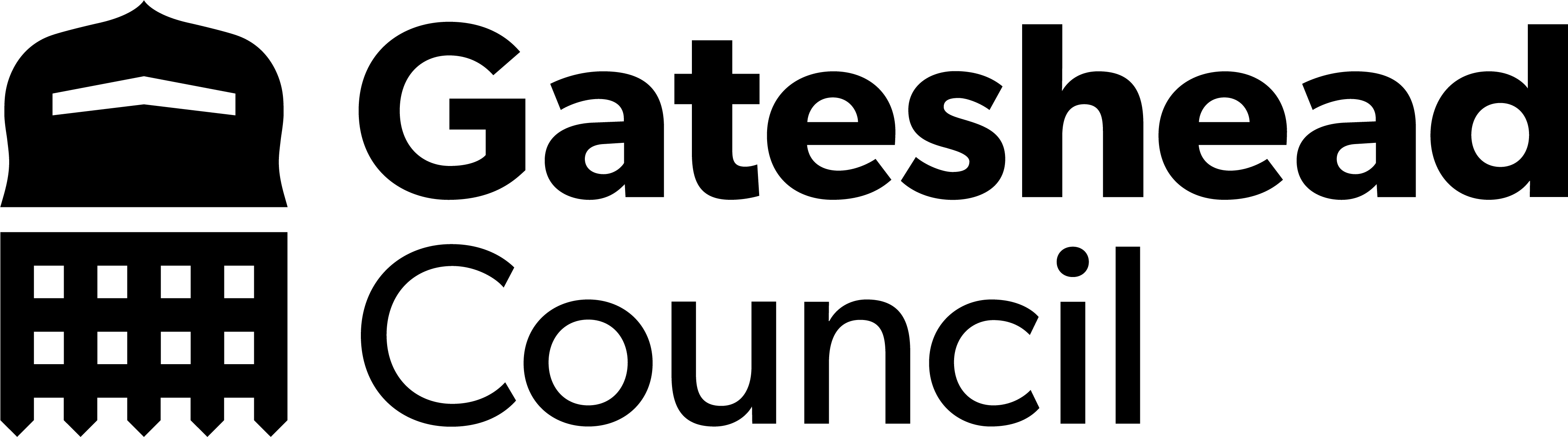 Sprint 18
Go live

New bookings interface 
Updates to in year school transfers
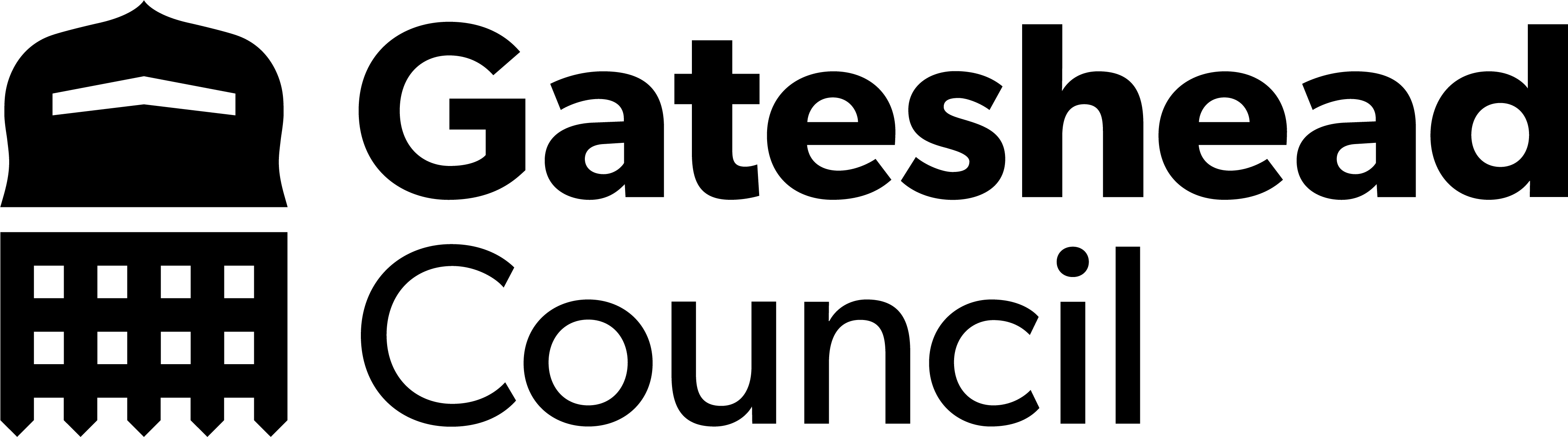 Sprint 18
BAU/ Other tasks
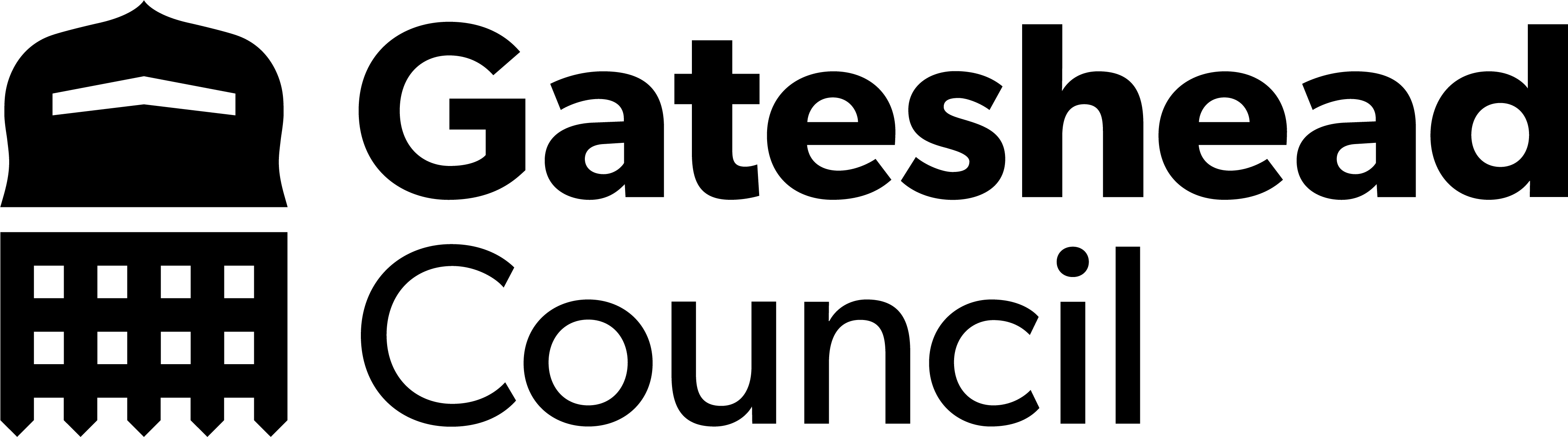 What's coming up in Sprint 20
Discovery
Content
Brighten the Day Easter activities
Safeguarding website – start to add content to pre-prod
Design
Development
Sprint 18
Deployment
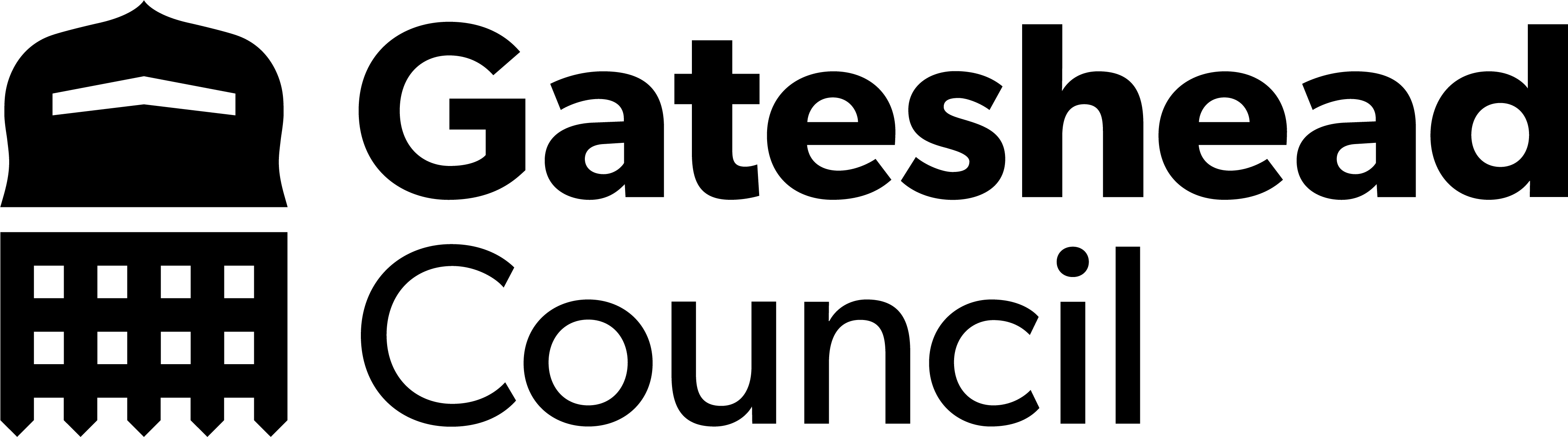 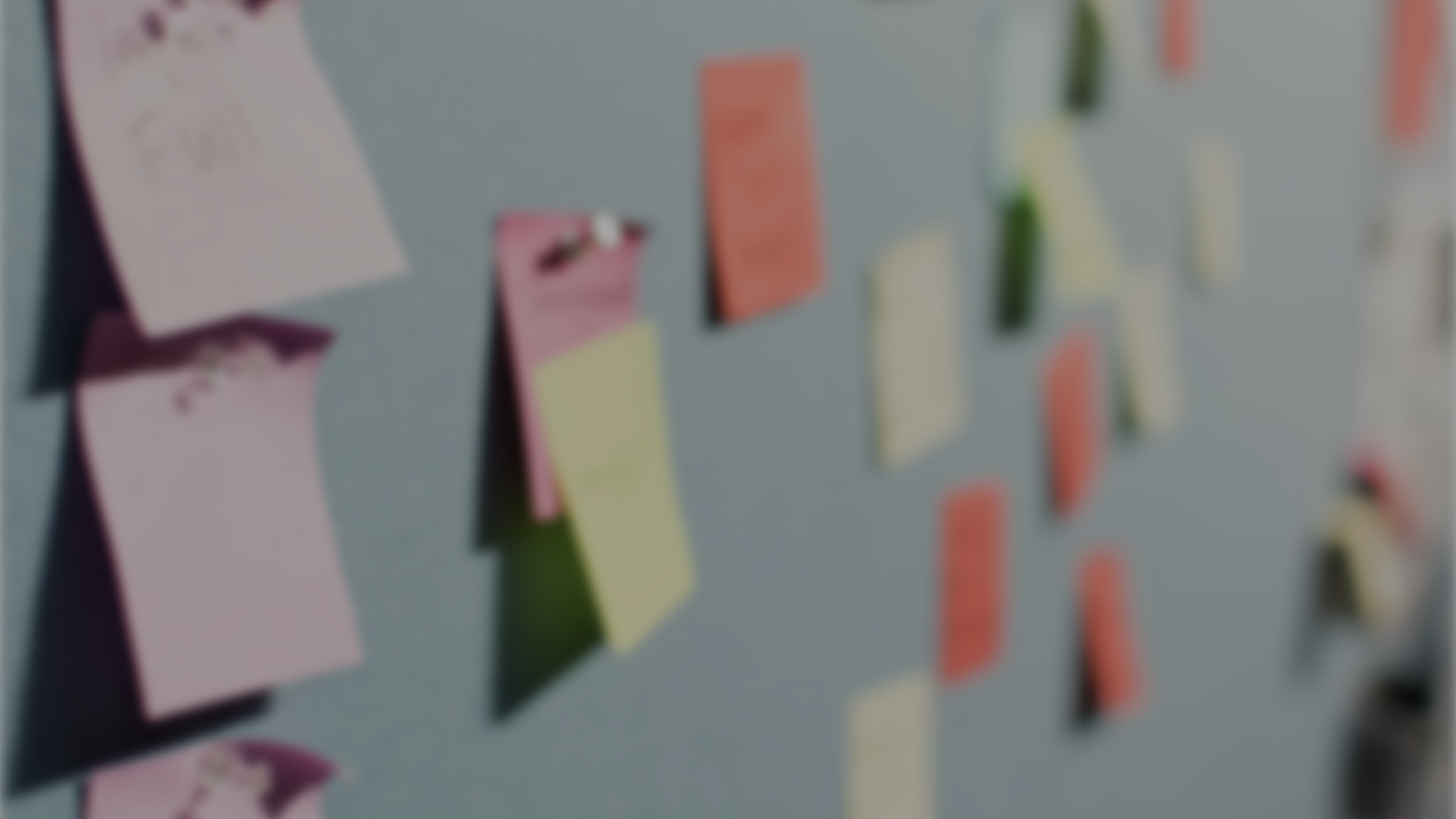 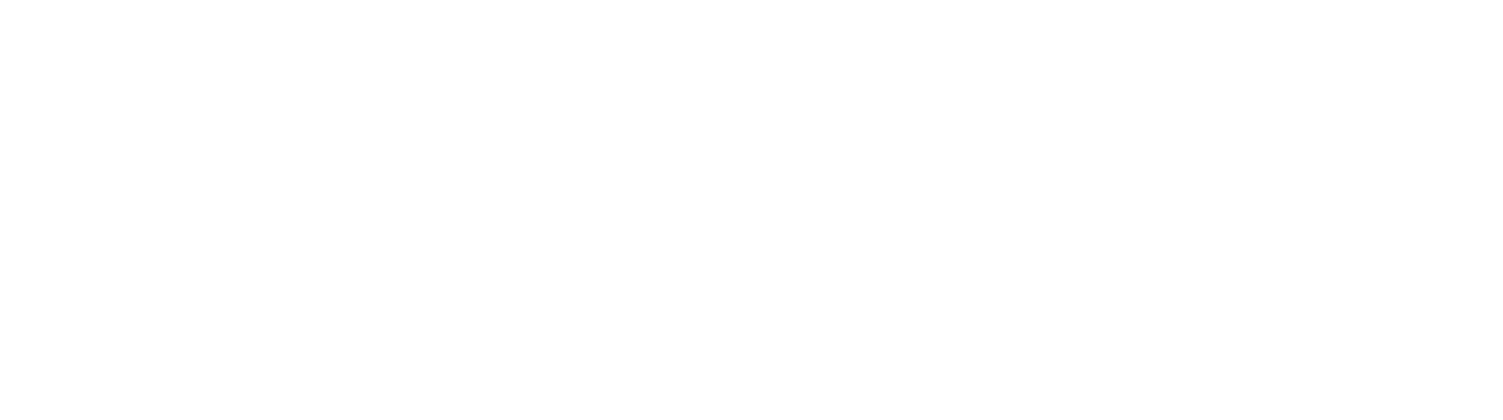